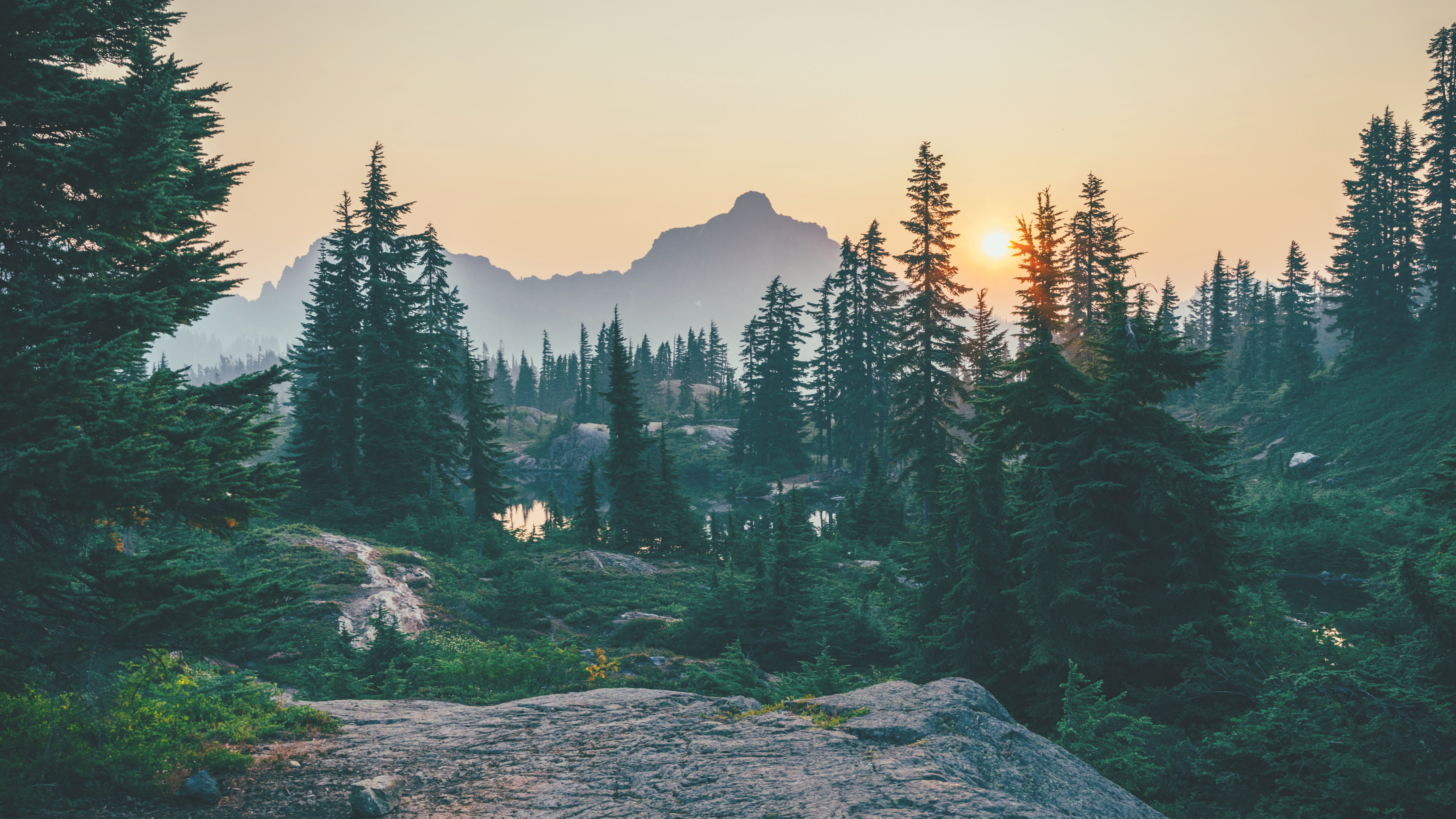 MISSIONMONDE DU TRAVAILACTIVITÉ PÉDAGOGIQUE COSP
Apprendre à VÉRIFIER ses PERCEPTIONSau sujet du vaste monde du travail
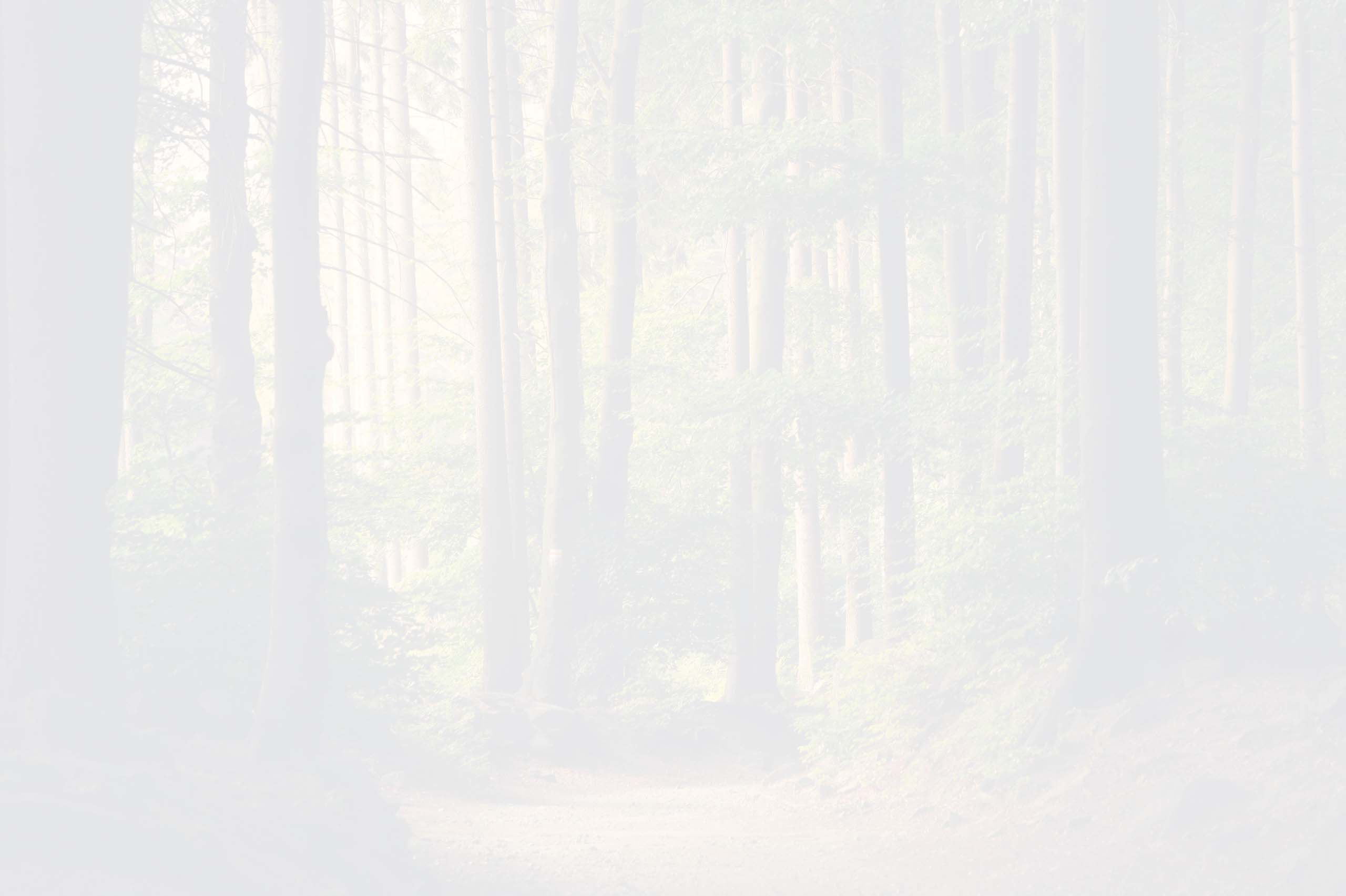 Thème du COSP :perception et réalité du monde du travail
Résultat attendu (RA) :vérifier tes perceptions par rapport à la réalité et aux exigences du monde du travail
Stratégie d’apprentissage “vérifier” :vérifier tes perceptions se fait à l’aide de sources fiables et permet de faire des choix fondés sur des informations qui représentent davantage la réalité, et ainsi mieux développer ton jugement.
Axe de connaissance :connaissance du monde du travail
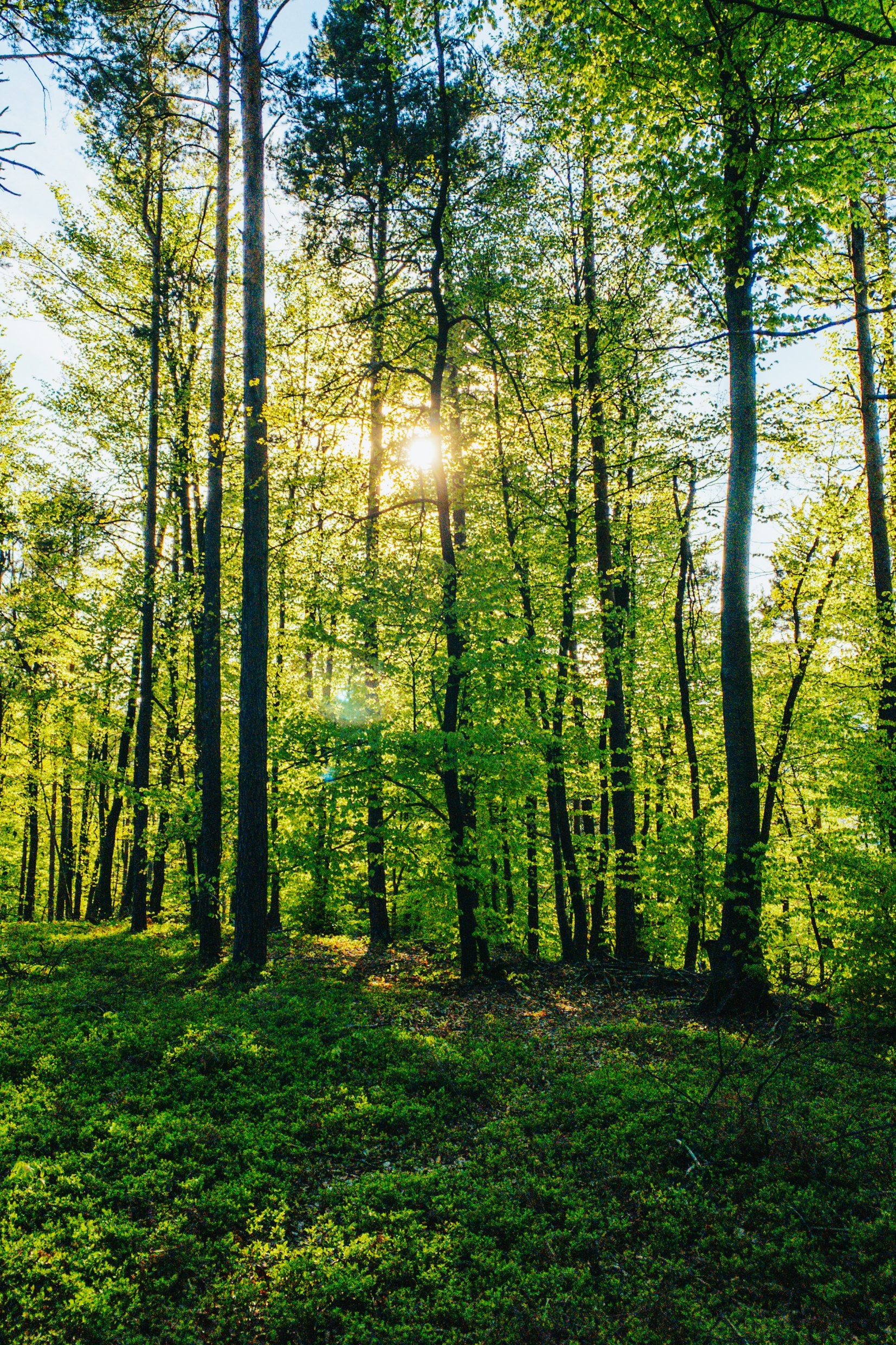 Lisons ensemble l’introductiondans ton cahier de l’élève
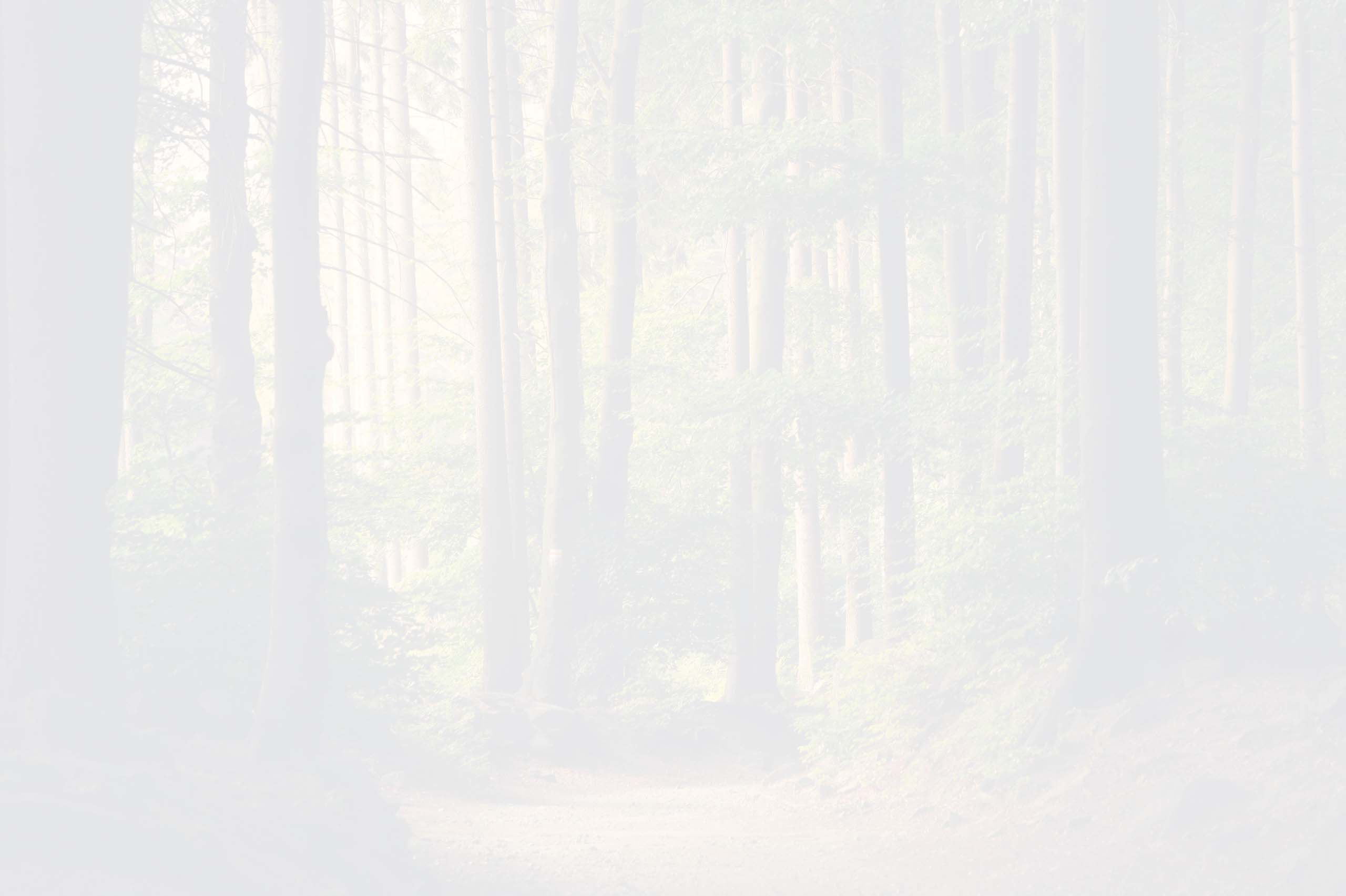 Ce contenu (COSP) te permettra :
de découvrir la réalité et les exigences du monde du travail et de prendre conscience de tes perceptions ;

d’apprendre l’importance de vérifier tes perceptions en t’appuyant sur des faits ;

de développer une perception plus juste du monde du travail.
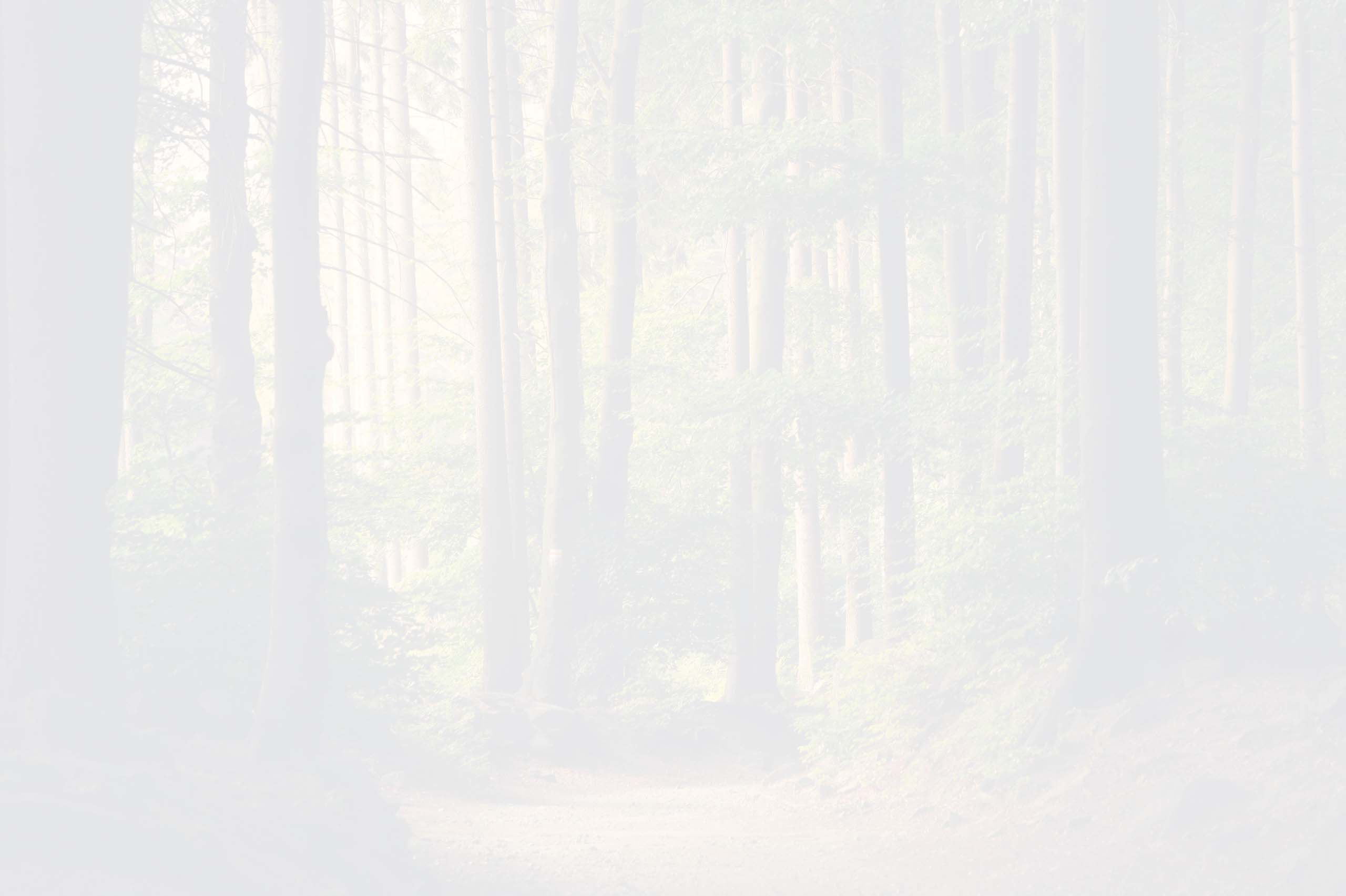 3 missions pour y parvenir
Mission 1 :
Tu auras à te questionner au sujet des notions de perceptions, de la réalité et des exigences du monde du travail ainsi que sur l’importance d’apprendre à « vérifier » tes perceptions pour t’aider à faire de meilleurs choix dans ta vie.

Mission 2 : 
Tu devras te mettre en action et vérifier certaines de tes perceptions, c’est-à-dire à valider la justesse des informations que tu possèdes à l’aide de sources fiables.

Mission 3 : 
Tu devras réfléchir aux apprentissages effectués dans ce COSP.
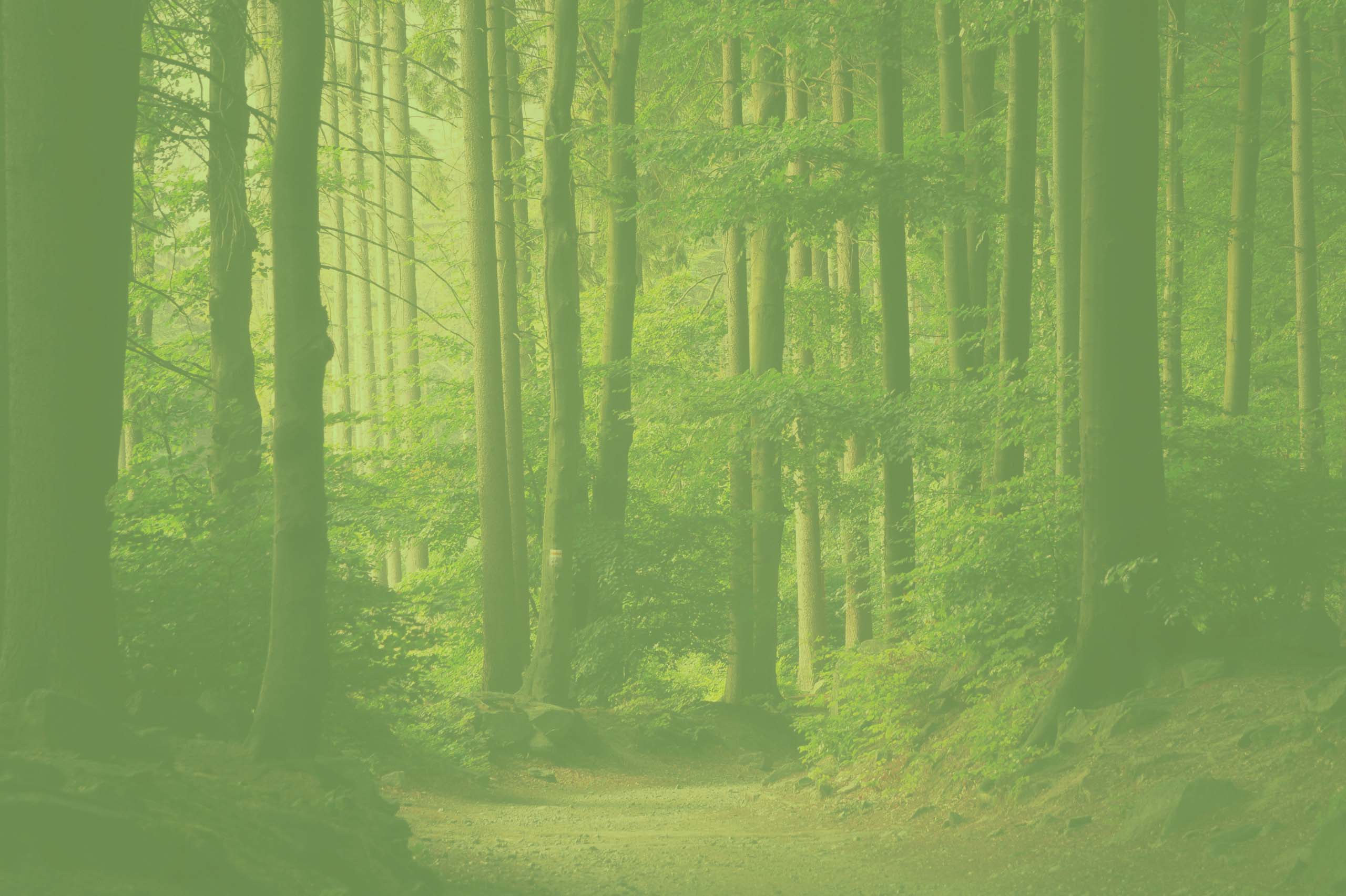 Dans cette première mission, nous te demandons de réfléchir, à partir de deux exemples proposés, au sujet des trois questions suivantes :

Qu’est-ce qu’une perception ?
Pourquoi est-ce important de vérifier nos perceptions ?
Comment s’y prendre pour bien vérifier nos perceptions ?
Mission 1
j’apprends au sujet des perceptions
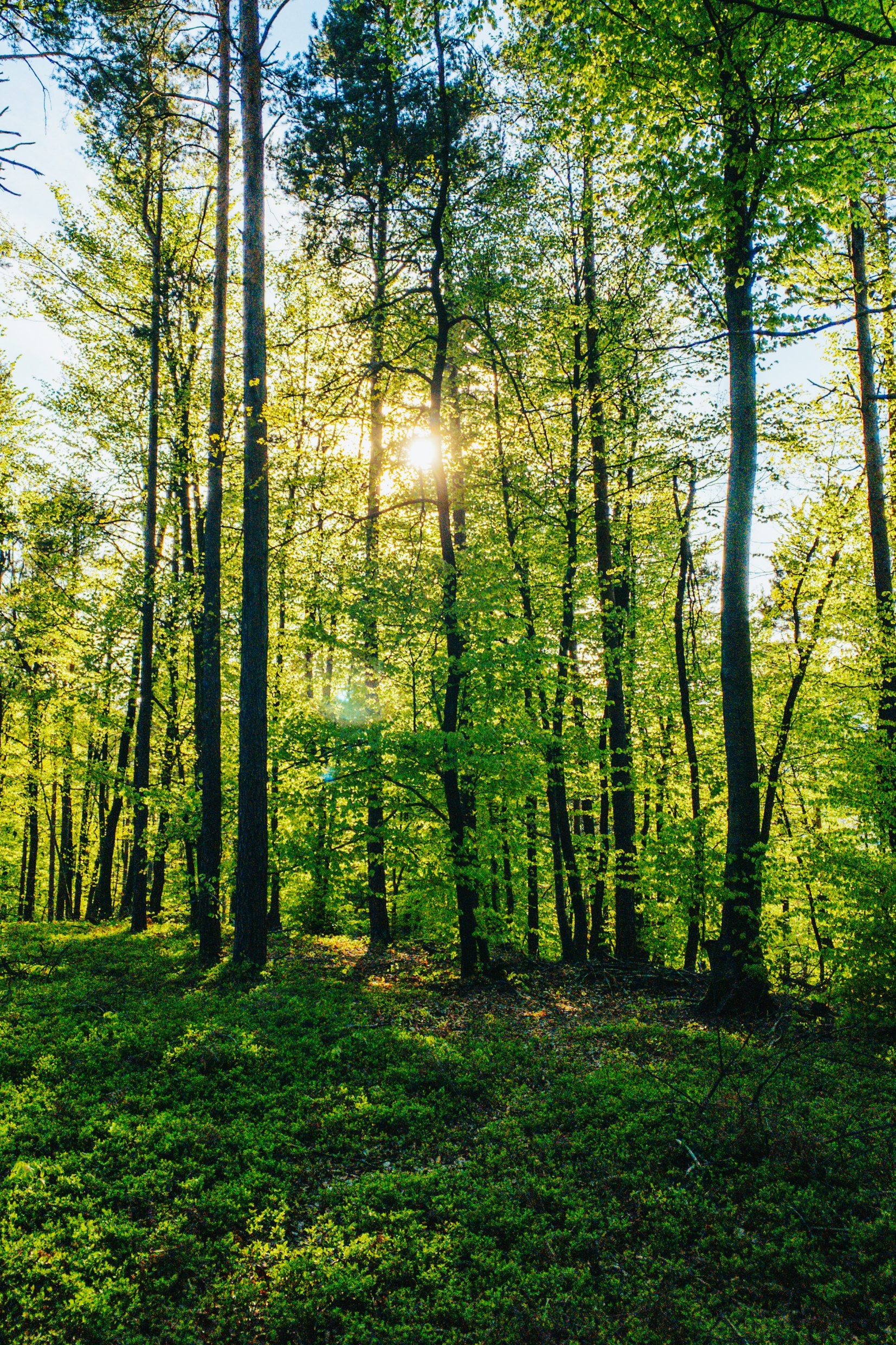 Lisons ensemble l’exemple de l’achat d’un vélo dans ton cahier de l’élève.
Réponds aux questions #1 à 3 dans ton cahier de l’élève
Mission 1 : j’apprends au sujet des perceptions
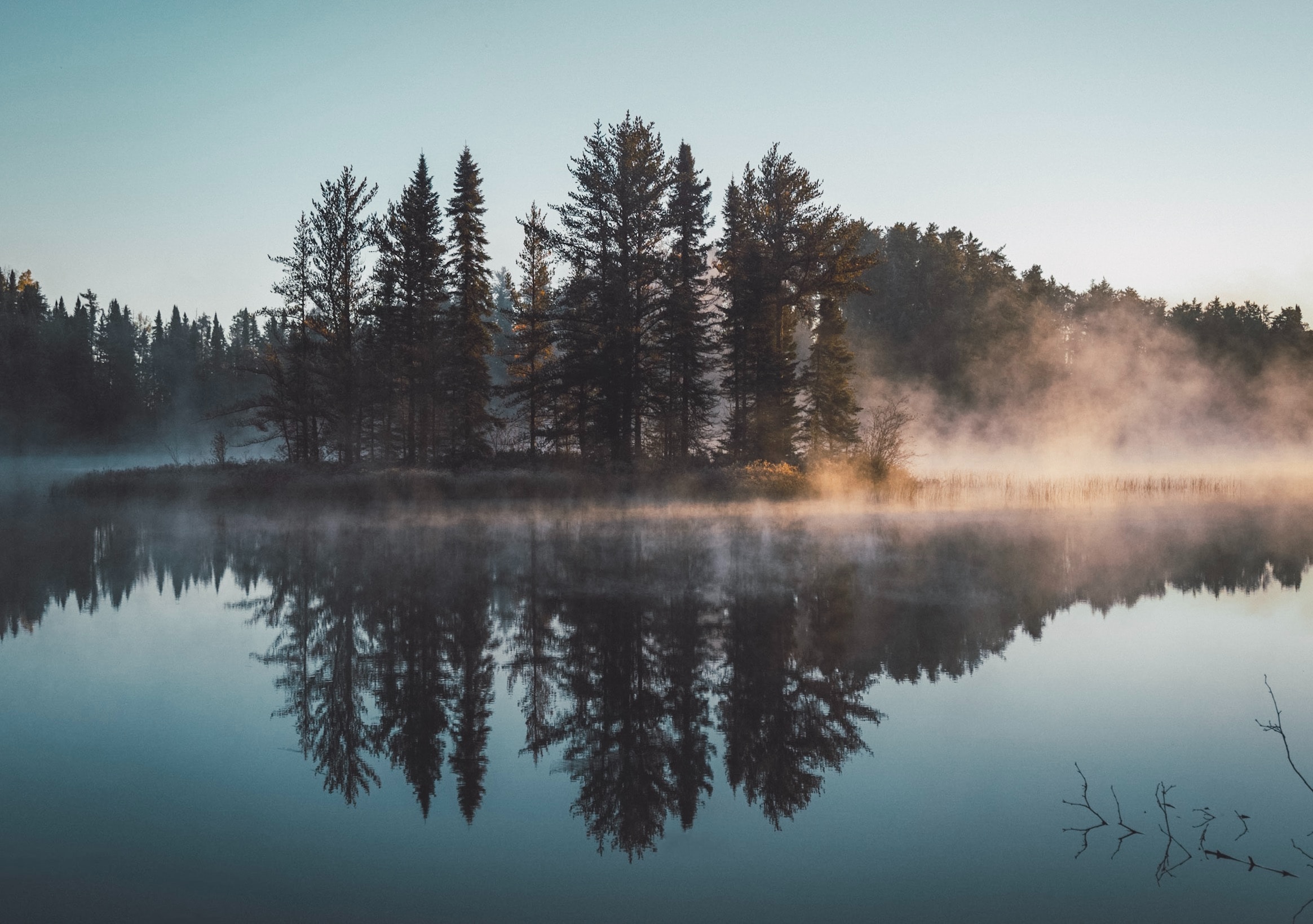 En groupe, nommez des éléments de réponses :C’est quoi une perception ?
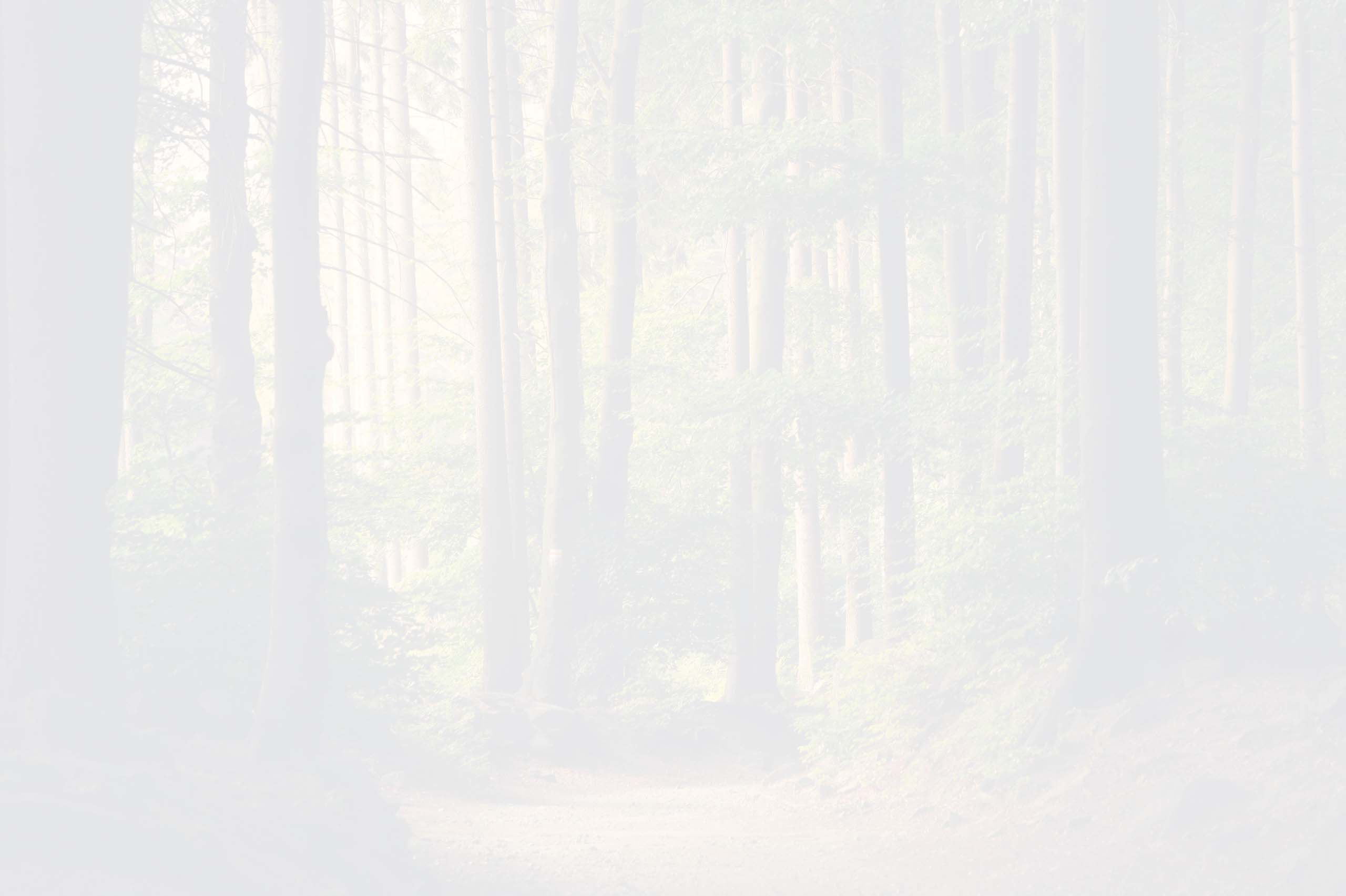 Une perception c’est :
Une représentation mentale d’un objet, d’une image ou d’une situation qui ne reflète pas nécessairement la réalité. 

EXEMPLE :
Mon frère me dit qu’il vit de la pression au travail alors cela me donne l’impression que son travail n’est pas intéressant.
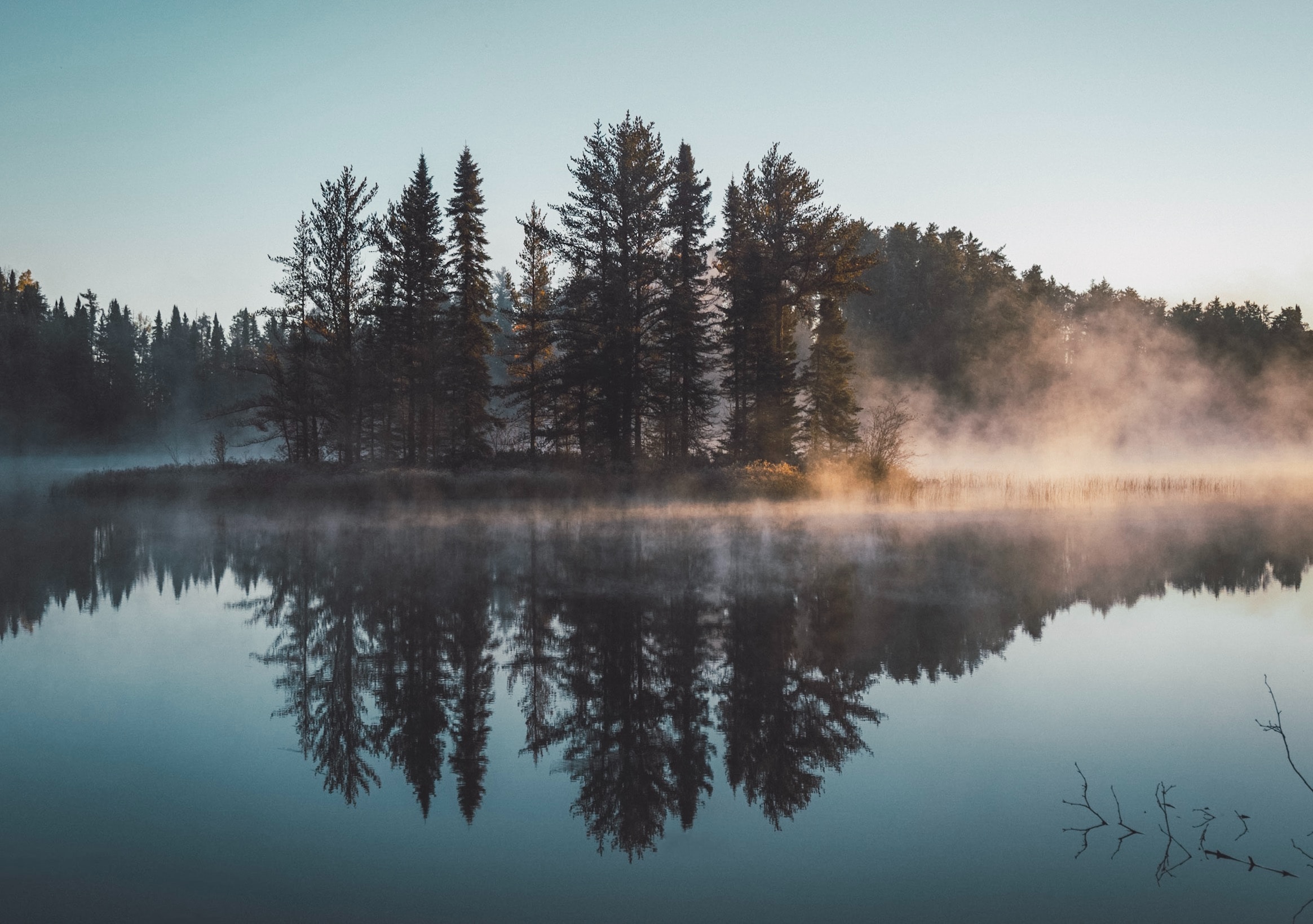 En groupe, nommez des éléments de réponses :C’est quoi une RÉALITÉ ?
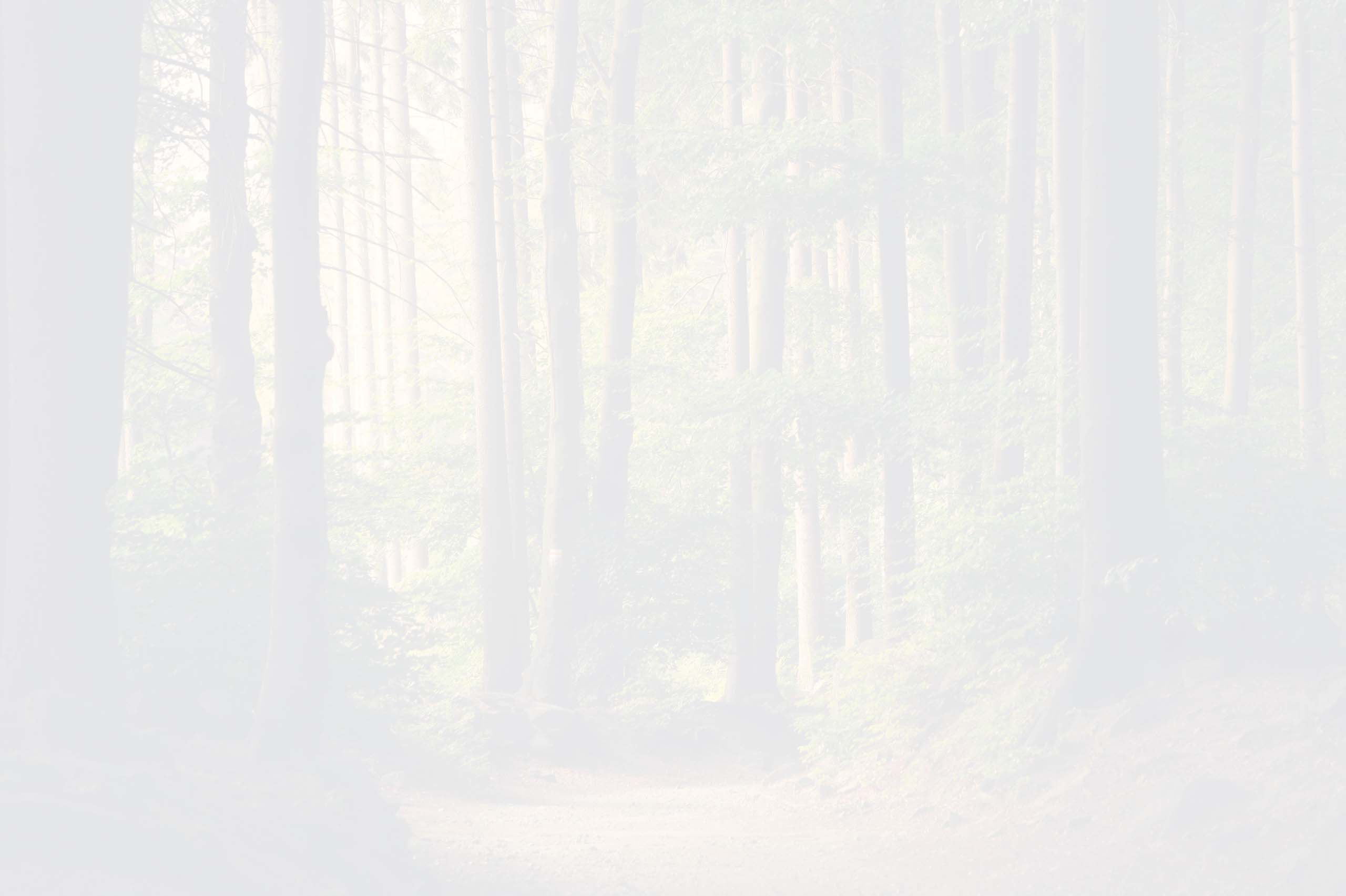 Une RÉALITÉ c’est :
Ce qui est réel, ce qui existe en faits, par opposition à ce qui est imaginé, rêvé, fictif
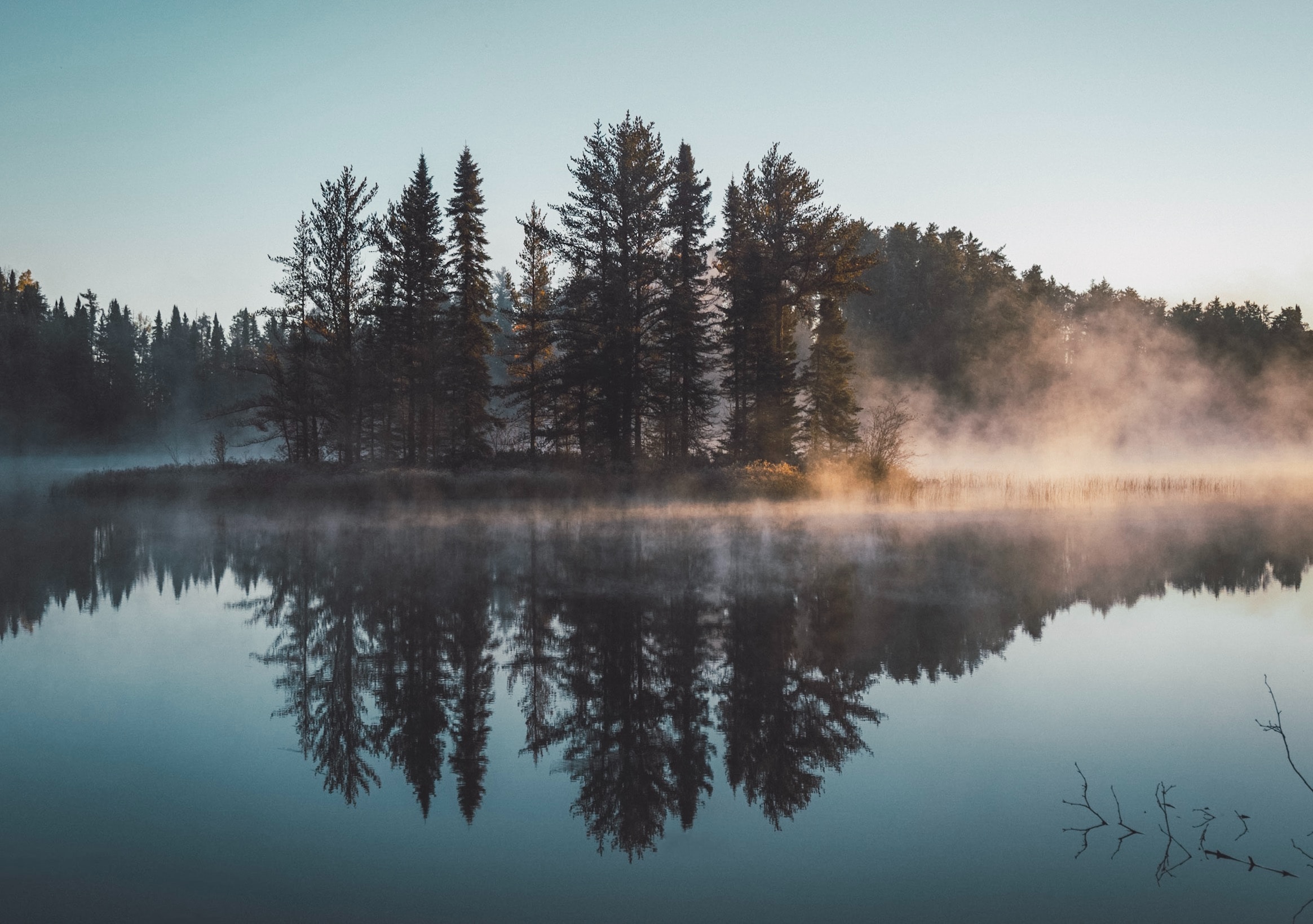 En groupe, nommez des éléments de réponses :D’où proviennent nos perceptions ? Qu’est-ce qui peut influencer nos perceptions ?
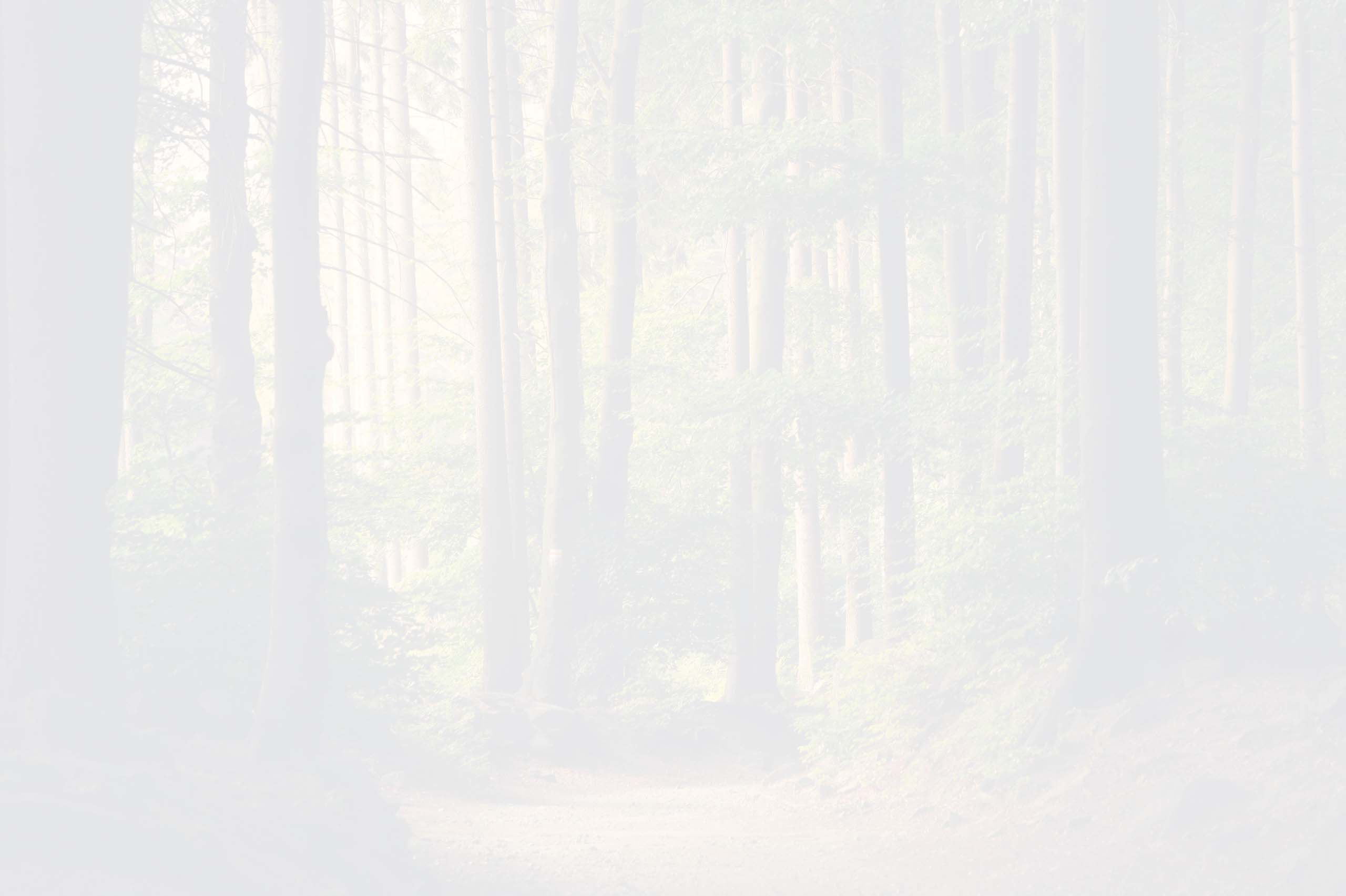 Nos perceptions proviennent de sources et personnes extérieures à soi  :
Les médias (sociaux ou autre)
Les amis
La famille
La télévision
La radio
Internet
Publicité
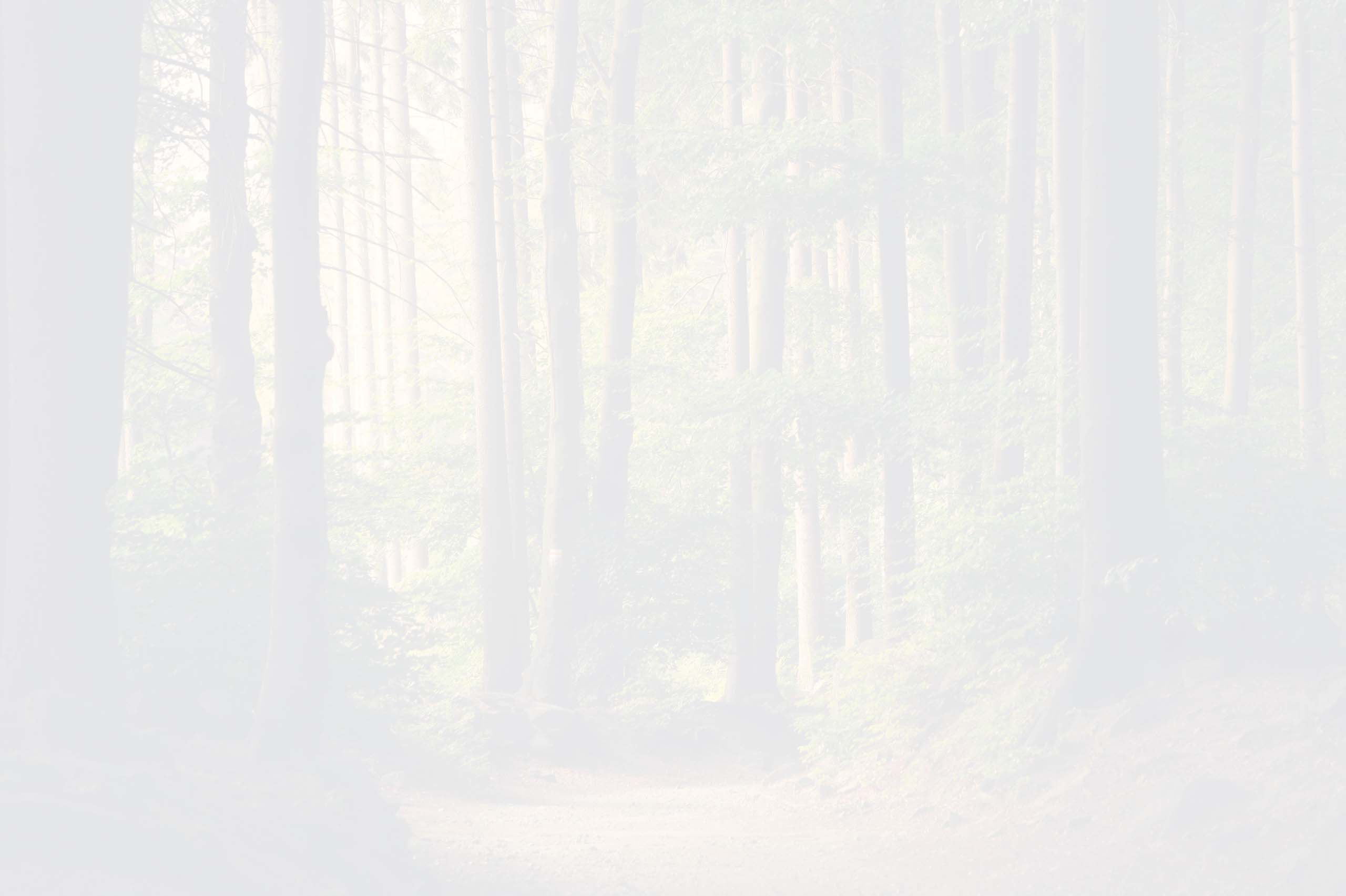 Nos perceptions sont influencées par
Le choix des mots utilisés
Le ton et la vigueur de la voix de la personne
Nos préjugés
Nos émotions et les émotions de l’autre personne
Notre humeur du moment 
Nos impressions
Nos peurs, nos craintes
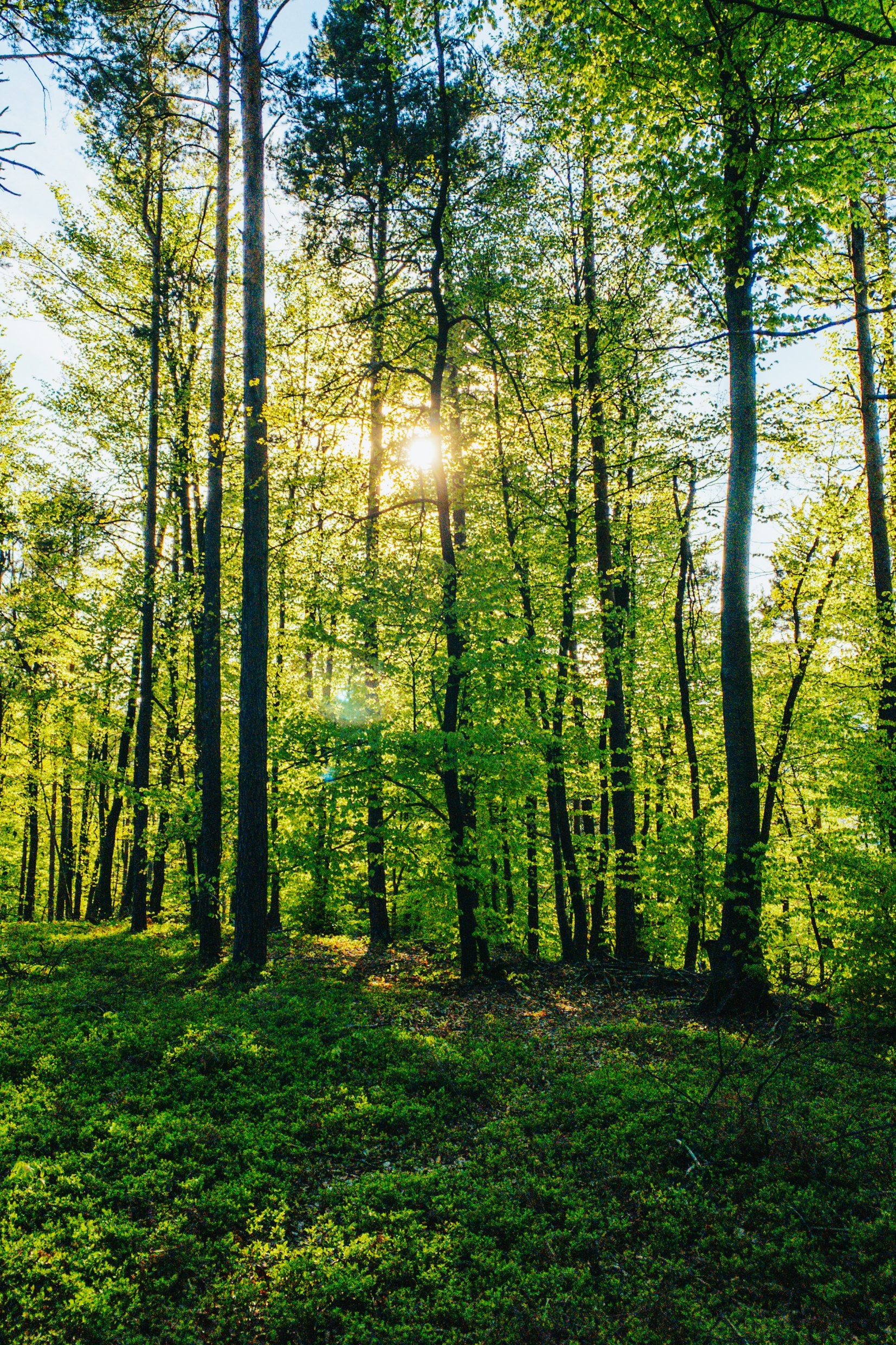 Pourquoi est-ce important de vérifier nos perceptions ? Que signifie l’action de« vérifier » pour toi ?
Réponds aux questions # 4 et 5 dans ton cahier de l’élève
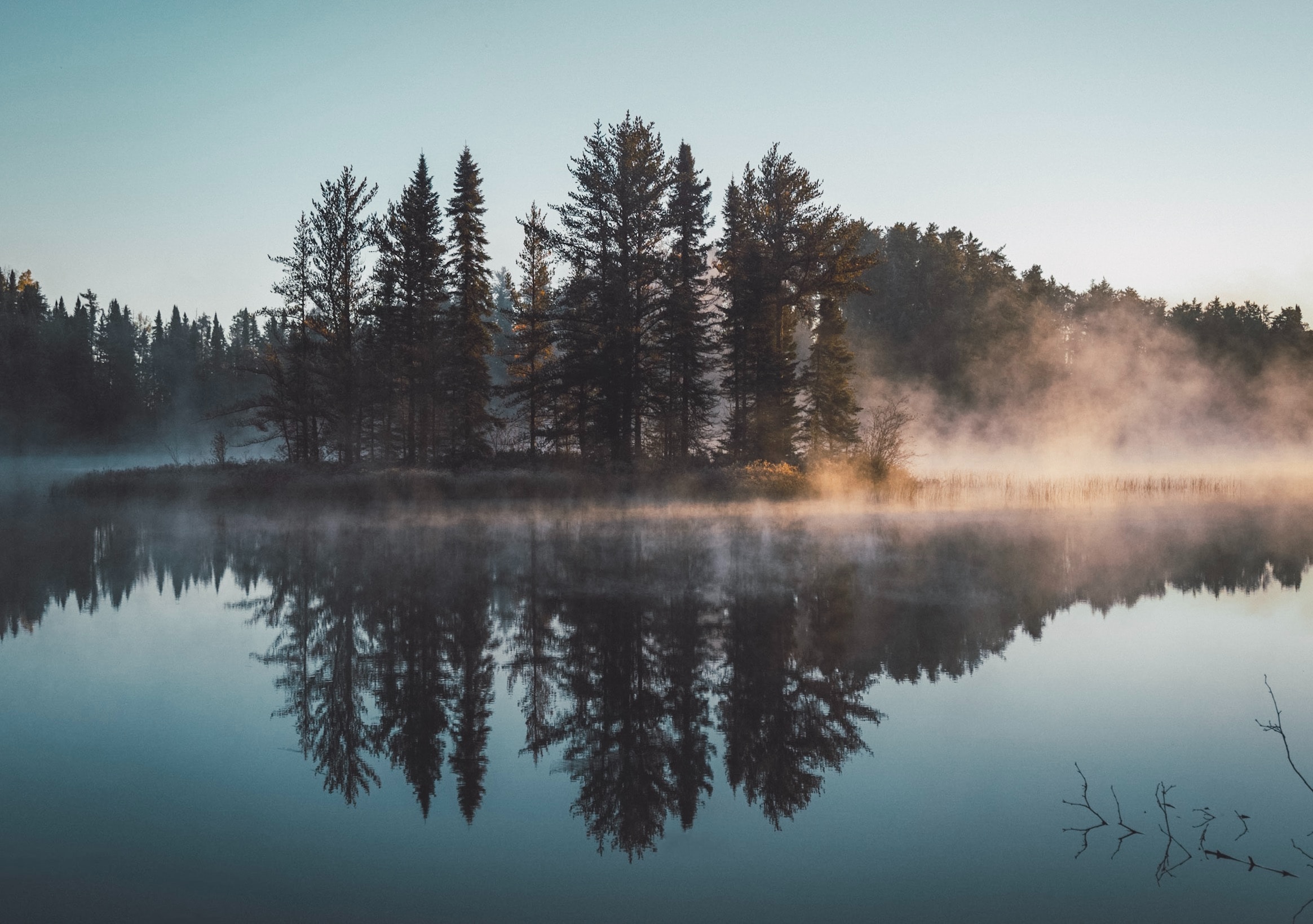 En groupe, nommez des éléments de réponses :Que signifie « vérifier »?
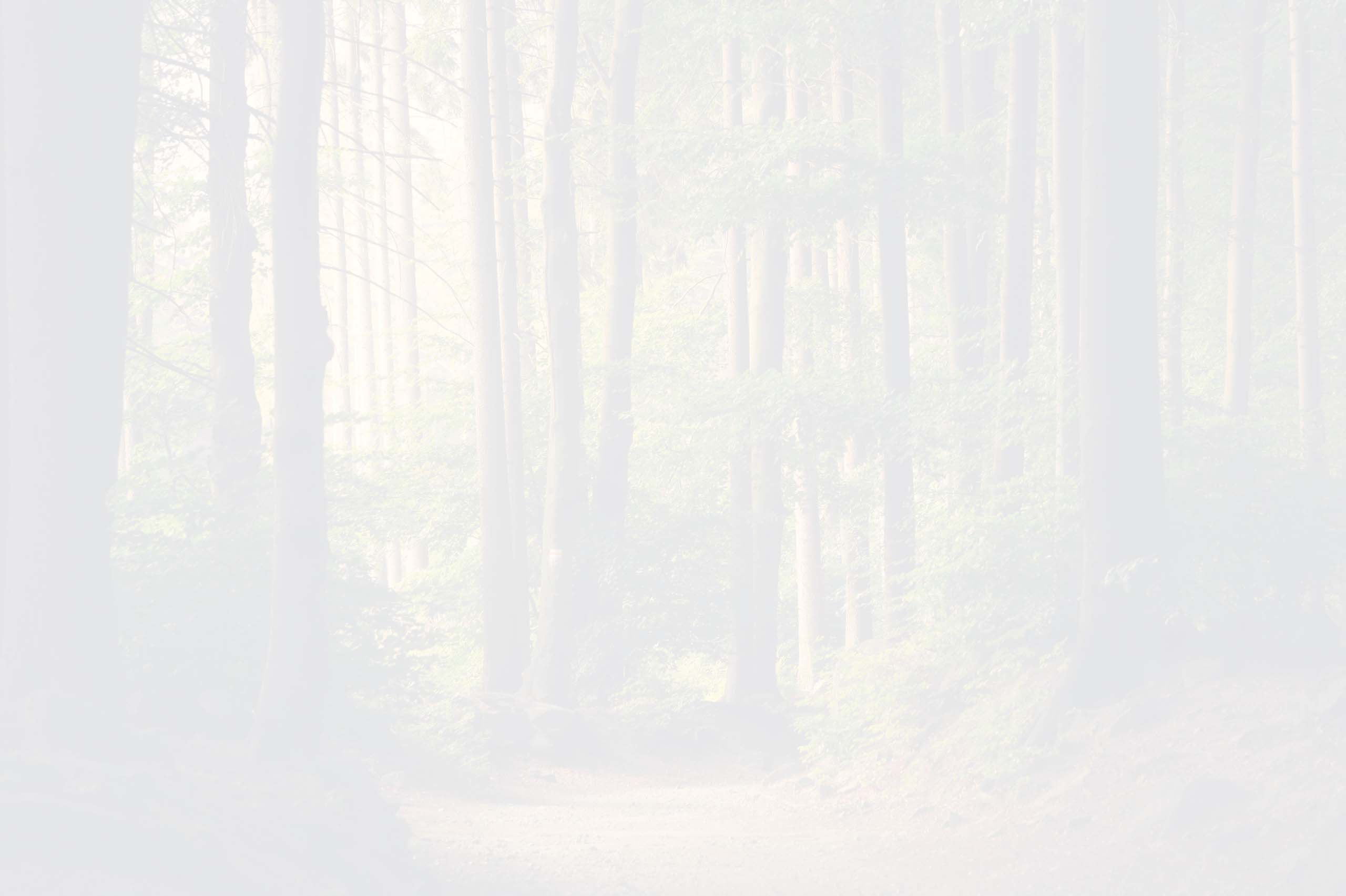 vérifier
C’est de s’assurer de la qualité ou de la cohérence des informations que l’on recueille

Vérifier se fait à l’aide d’informations et de sources valides et fiables extérieures à soi
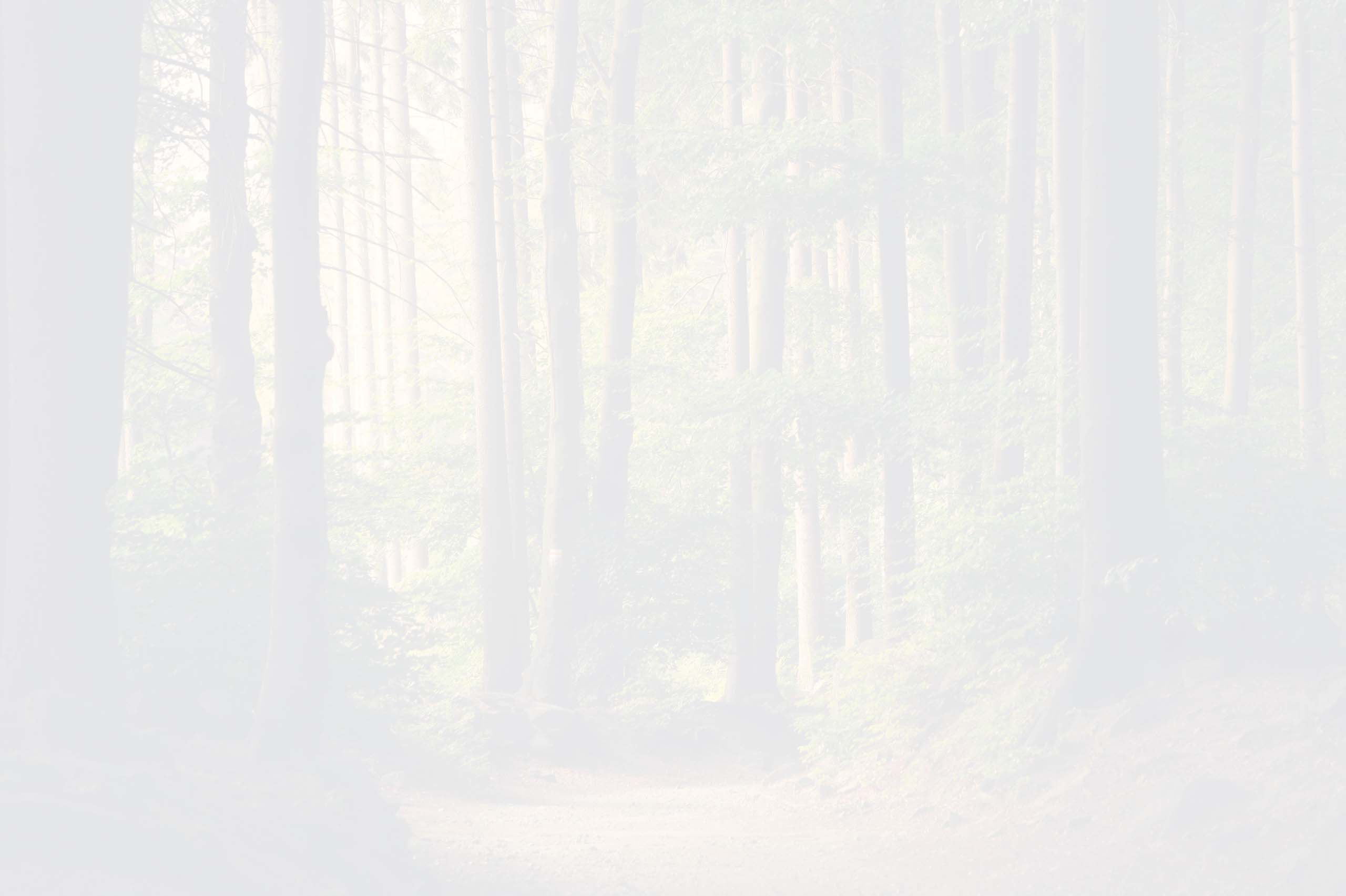 Comment vérifier nos
Perceptions?
En groupe, nomme des sources fiables que tu pourrais consulter pour vérifier tes perceptions au sujet des catégories de vélos par exemple ? Quelles sources peu fiables pourraient biaiser tes perceptions ?

Réponds aux questions #6 et 7 dans ton cahier de l’élève
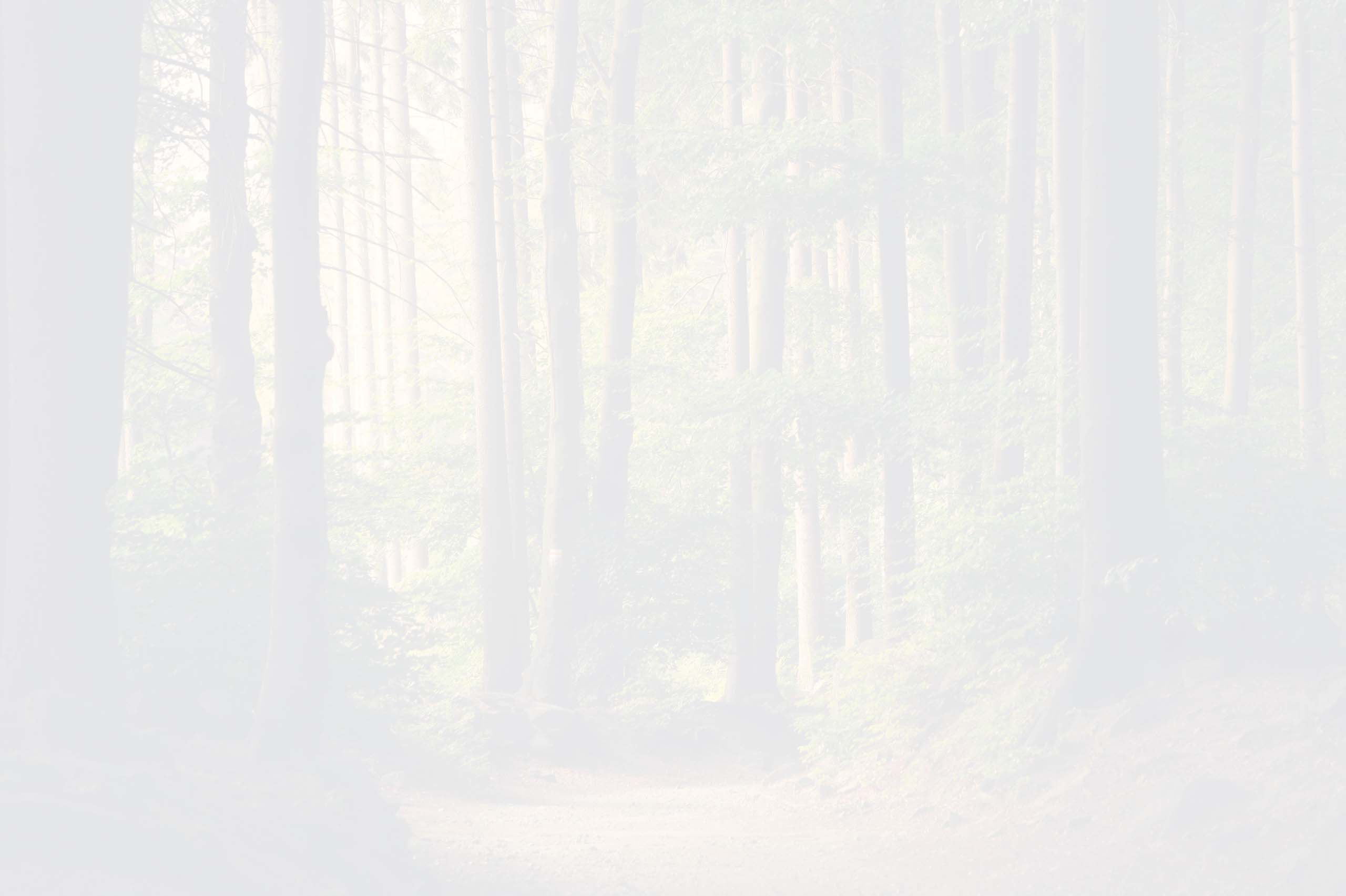 Exemples de sources fiables?
Se rendre dans plusieurs commerces, parler à des vendeurs qualifiés et à des spécialistes du vélo, lire plusieurs articles récents sur le sujet, aller faire des essais, questionner différents cyclistes…
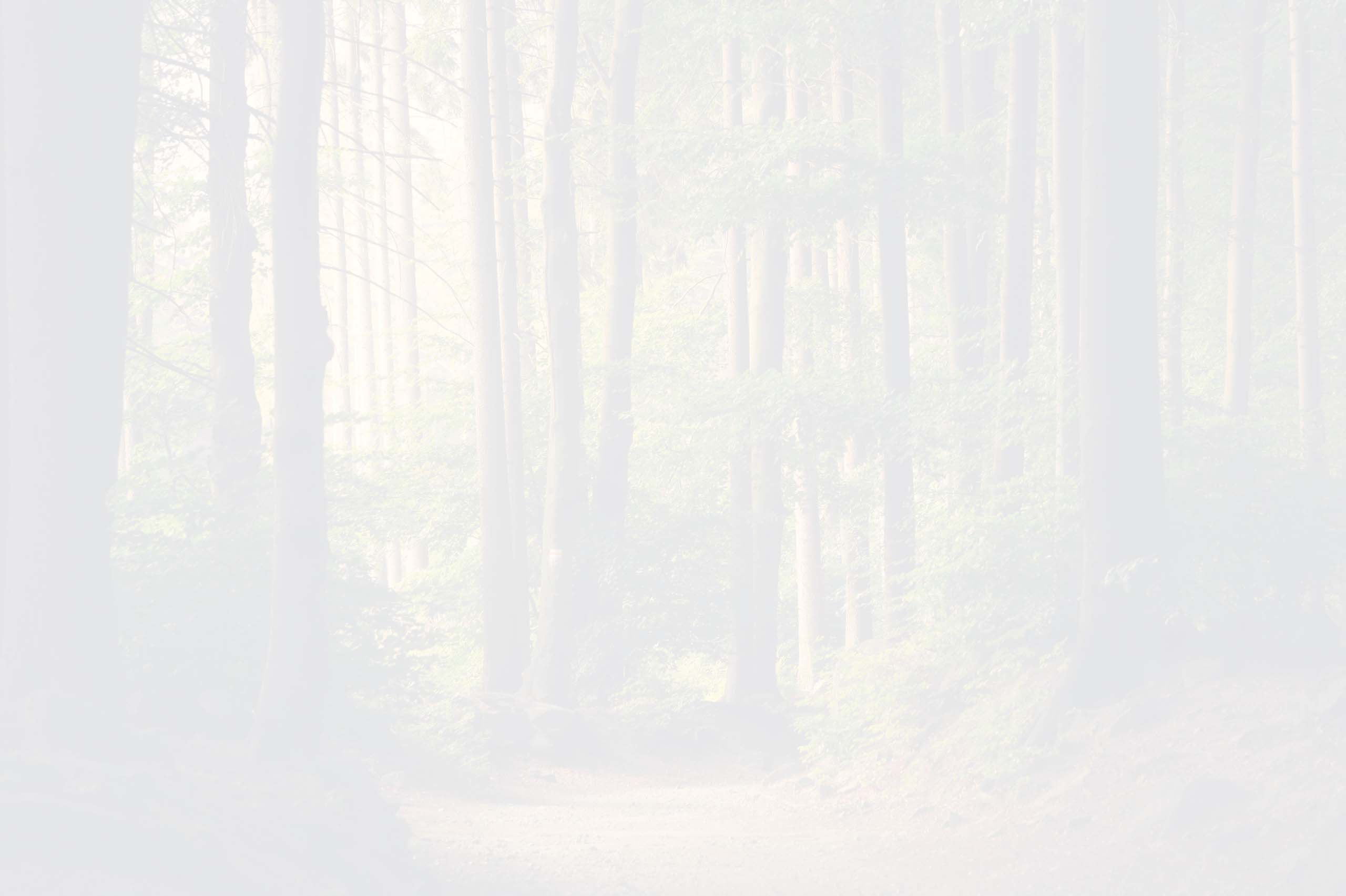 Exemples de sources peu fiables?
Sites internet non fiables et médias sociaux tels que TikTok, Facebook, Youtube… Monsieur/Madame tout le monde, parent, ami ou connaissance qui donne son opinion, vieille revue ou ouvrage qui n’a pas été actualisé depuis des années, émission de télévision non appuyée sur des faits scientifiques et prouvés, films…
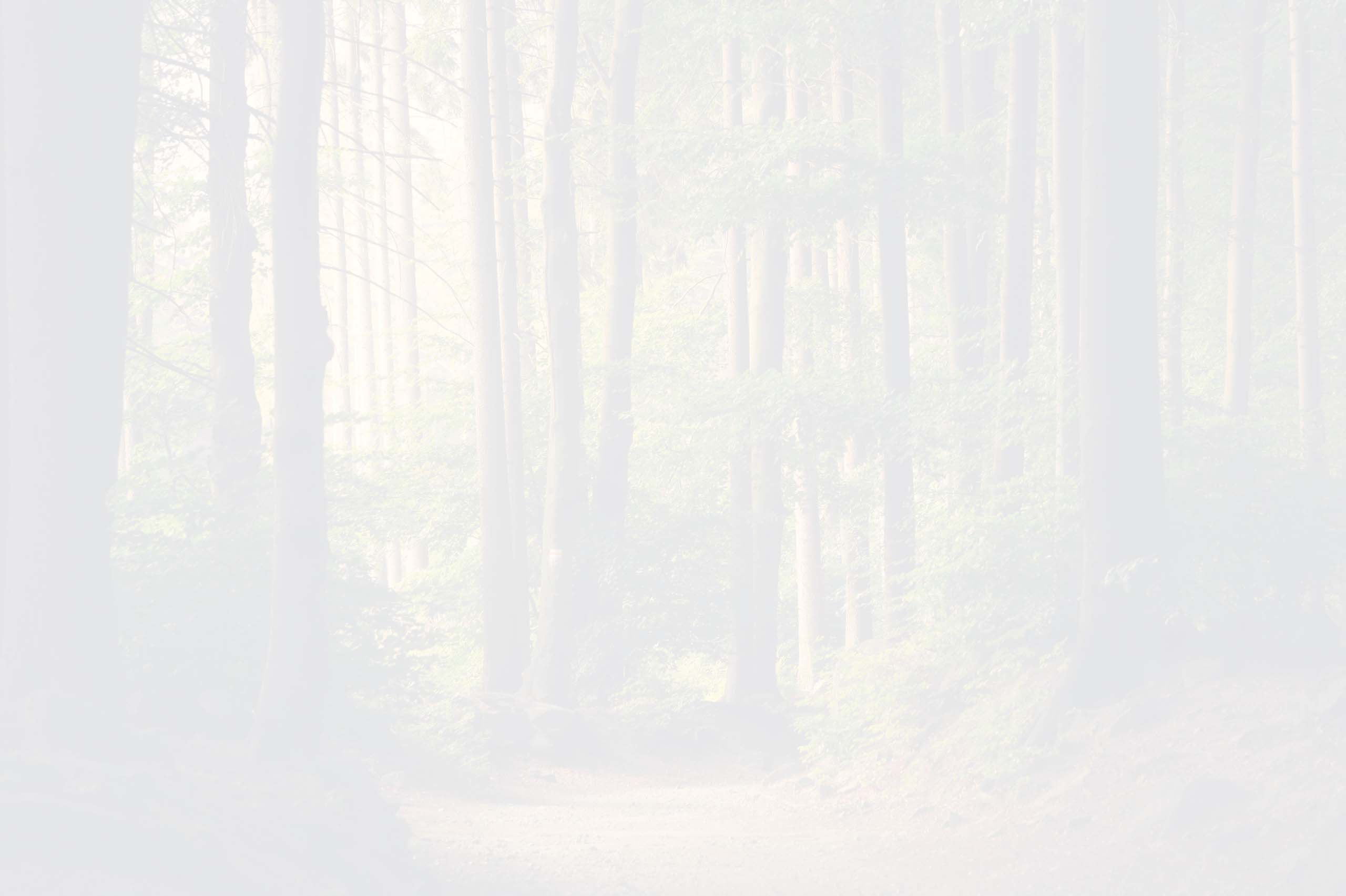 Les sources fiables
Il est fort probable que l’un de tes réflexes serait aussi d’aller chercher de l’information sur internet, car cette source est, en effet, une mine d’or d’information.

Toutefois, il s’avère que souvent, ce que nous consultons sur internet est erroné ou peu fiable.
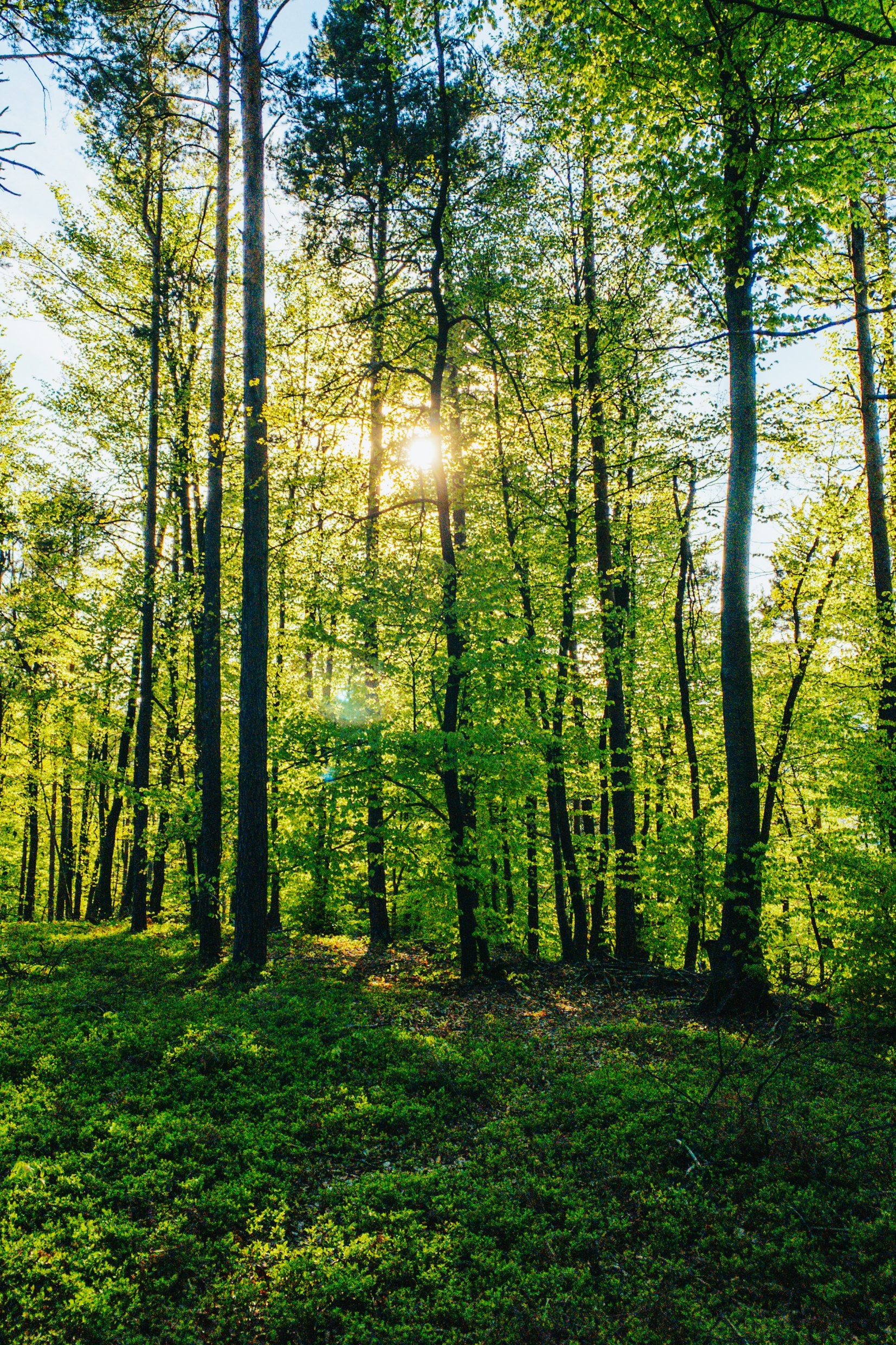 Regardons un tableau pour évaluer la validité des informations d’un site internet.Il se trouve dans ton cahier de l’élève.
Lien vers le tableau
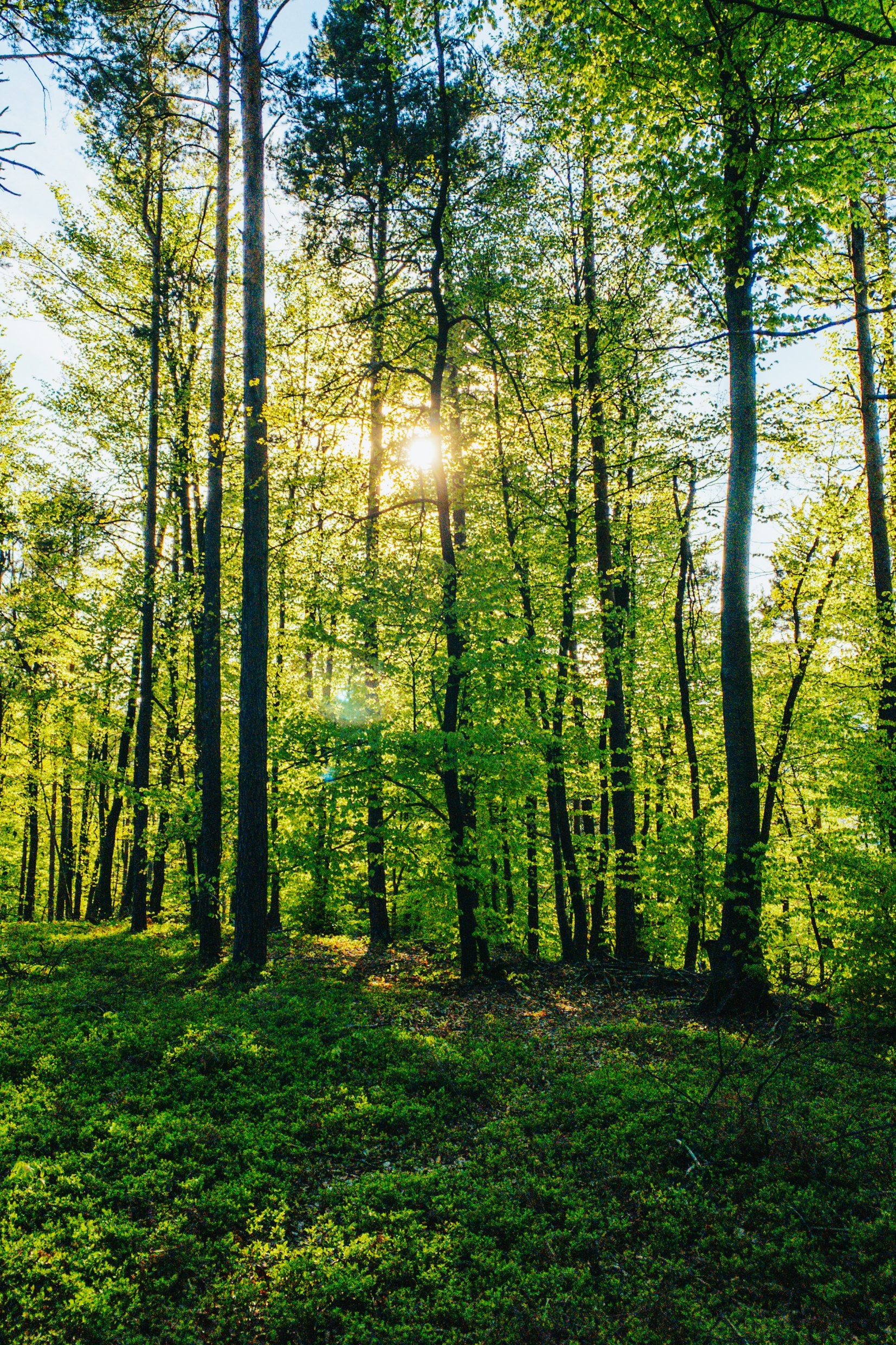 Regardons le site de “allo prof” qui nous informe aussi au sujet de la crédibilité des sites internet
Lien vers le site de « allo prof »
Répondons ensemble à la question # 9
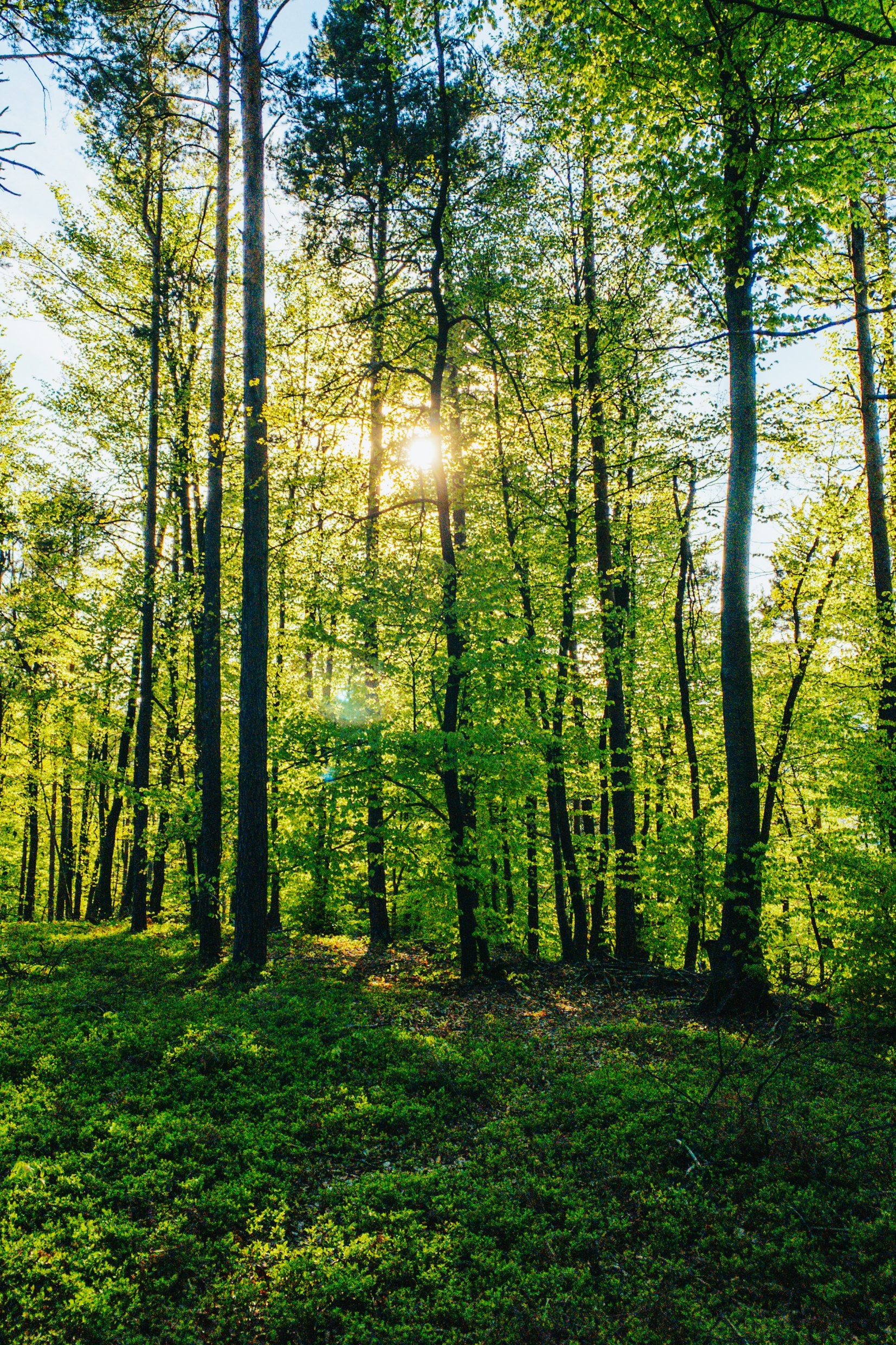 Quel est ton constat?
Réponds à la question #10 dans ton cahier de l’élève
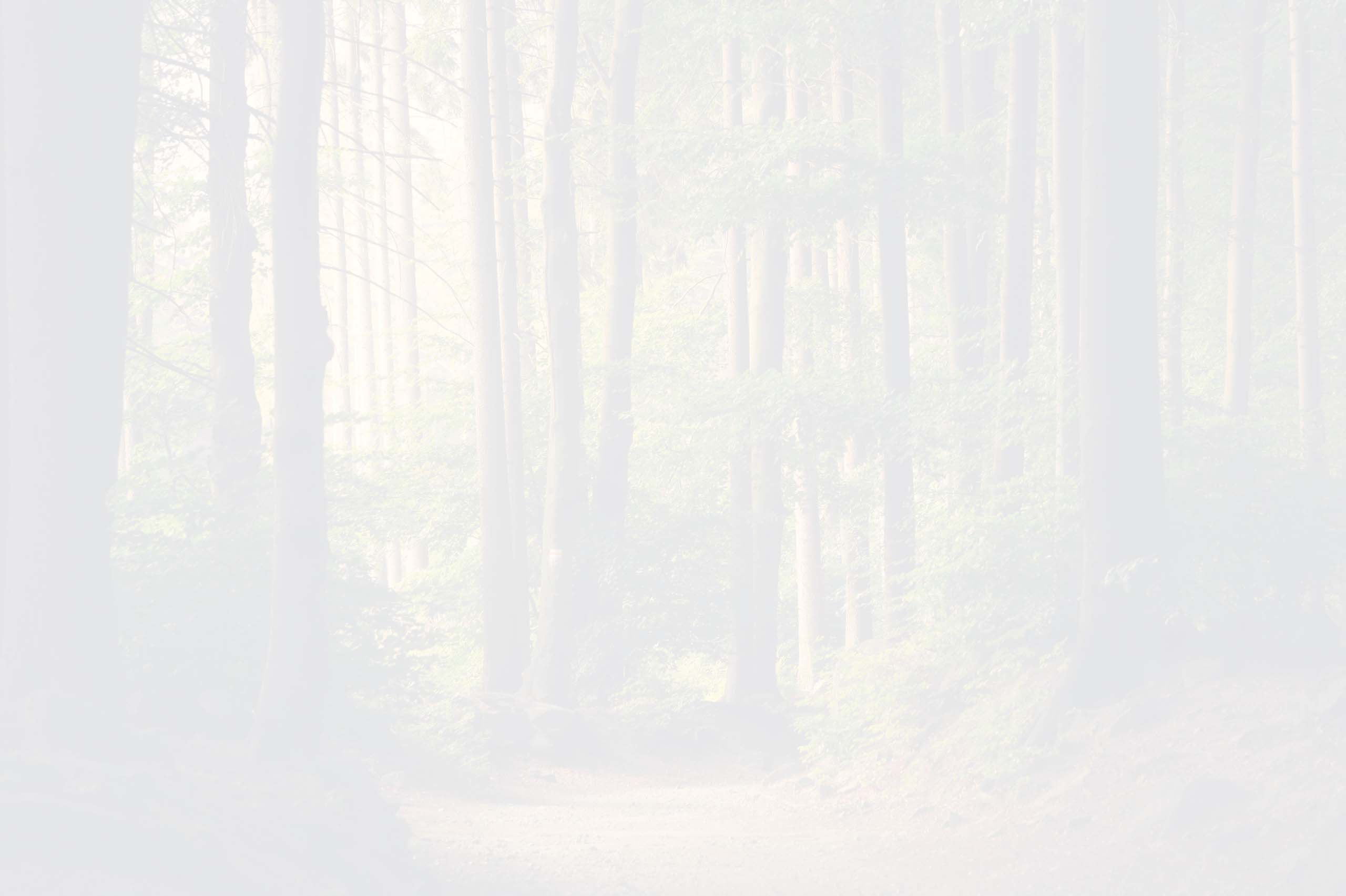 SUITE DE LA MISSION 1
J’apprends au sujet de la réalité et des exigences du monde du travail

La réalité du monde du travail est un univers composé de différents thèmes. Un thème est un sujet pour lequel nous pouvons avoir différentes perceptions. Il est normal d’entretenir des perceptions plus fortes à l’égard de certains thèmes en particulier.
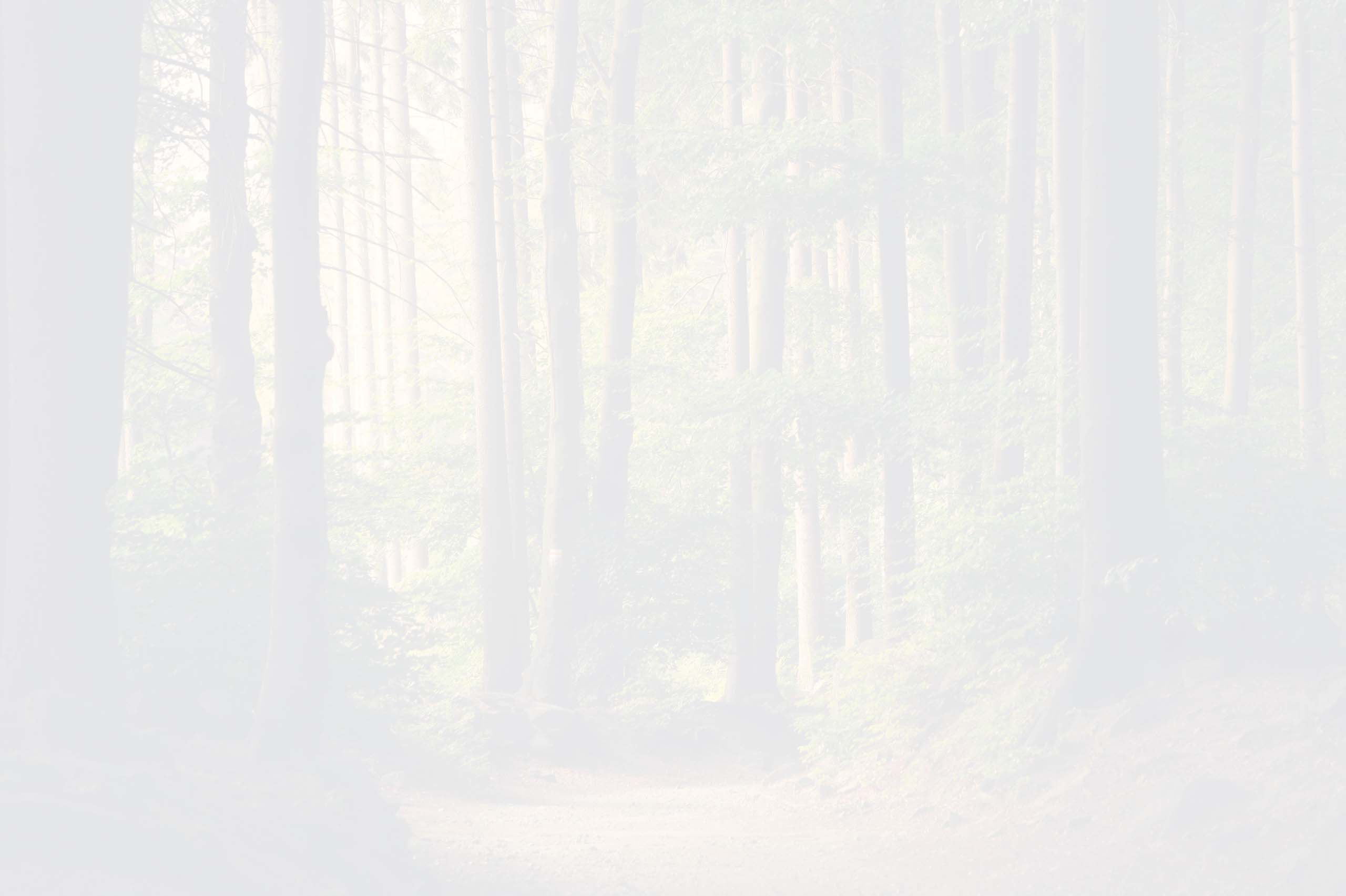 Exemples de thèmes de la réalité du monde du travail
L’emploi est syndiqué ou non
La conciliation travail-famille
Le travail d’équipe
La précarité (peu ou pas d’emploi)
La formation continue (l’apprentissage continu)
Les horaires de travail
Les normes du travail
Un emploi atypique (horaire particulier, travail autonome)
La facilité ou la difficulté d’accès à un emploi
La santé et la sécurité au travail
Les relations patrons-employés
Les conditions de travail
L’apprentissage en milieu de travail
L’équilibre de vie professionnelle - vie personnelle 
Le salaire 
Le sens accordé au travail
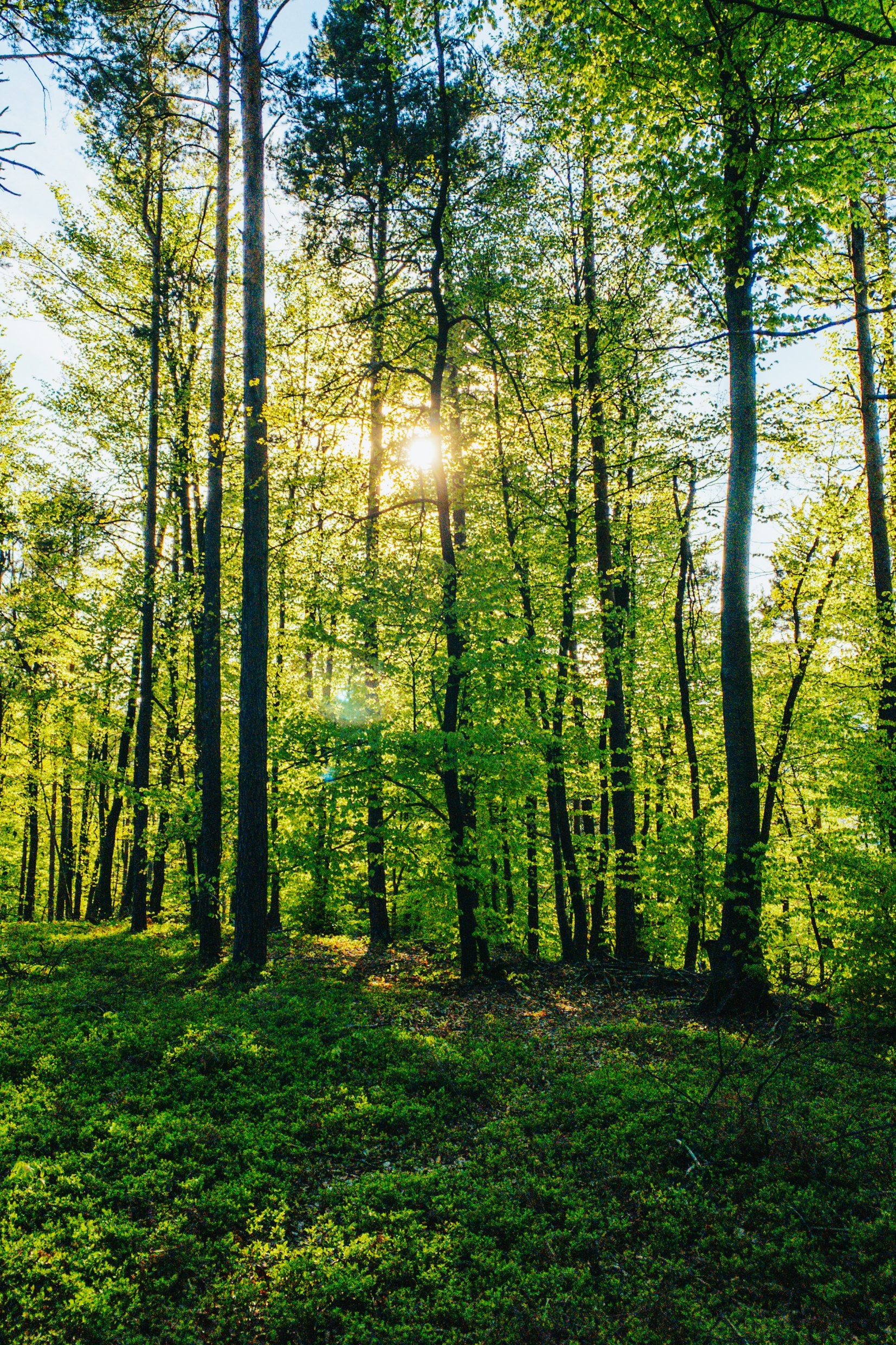 Lisons ensemble l’exemple de perceptions d’un emploi de caissier dans un restaurant d’une chaîne de restauration rapidebien connue
Réponds aux questions # 11 à 13 dans ton cahier de l’élève
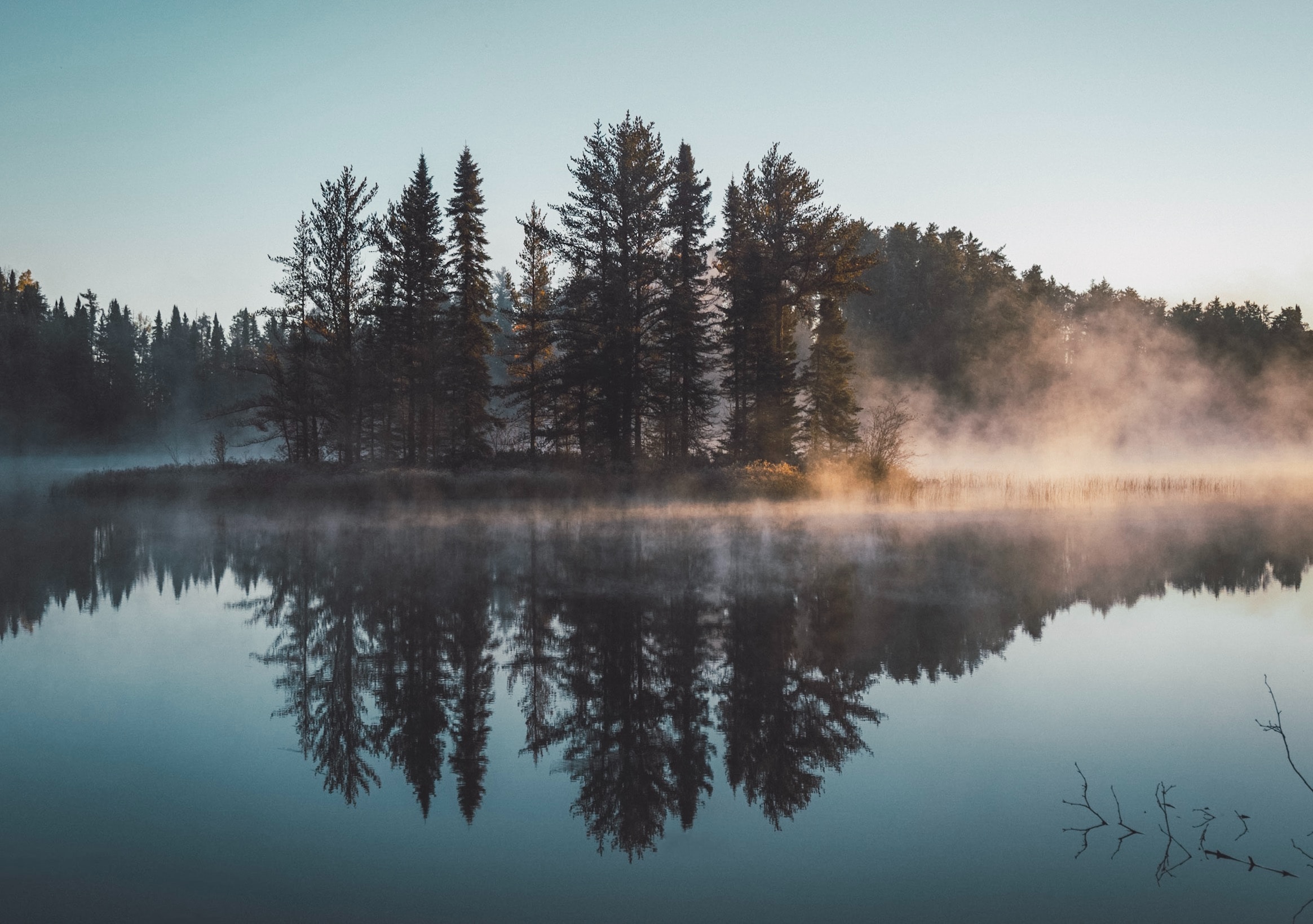 En groupe, nommez des éléments de réponses :C’est quoi une exigence?
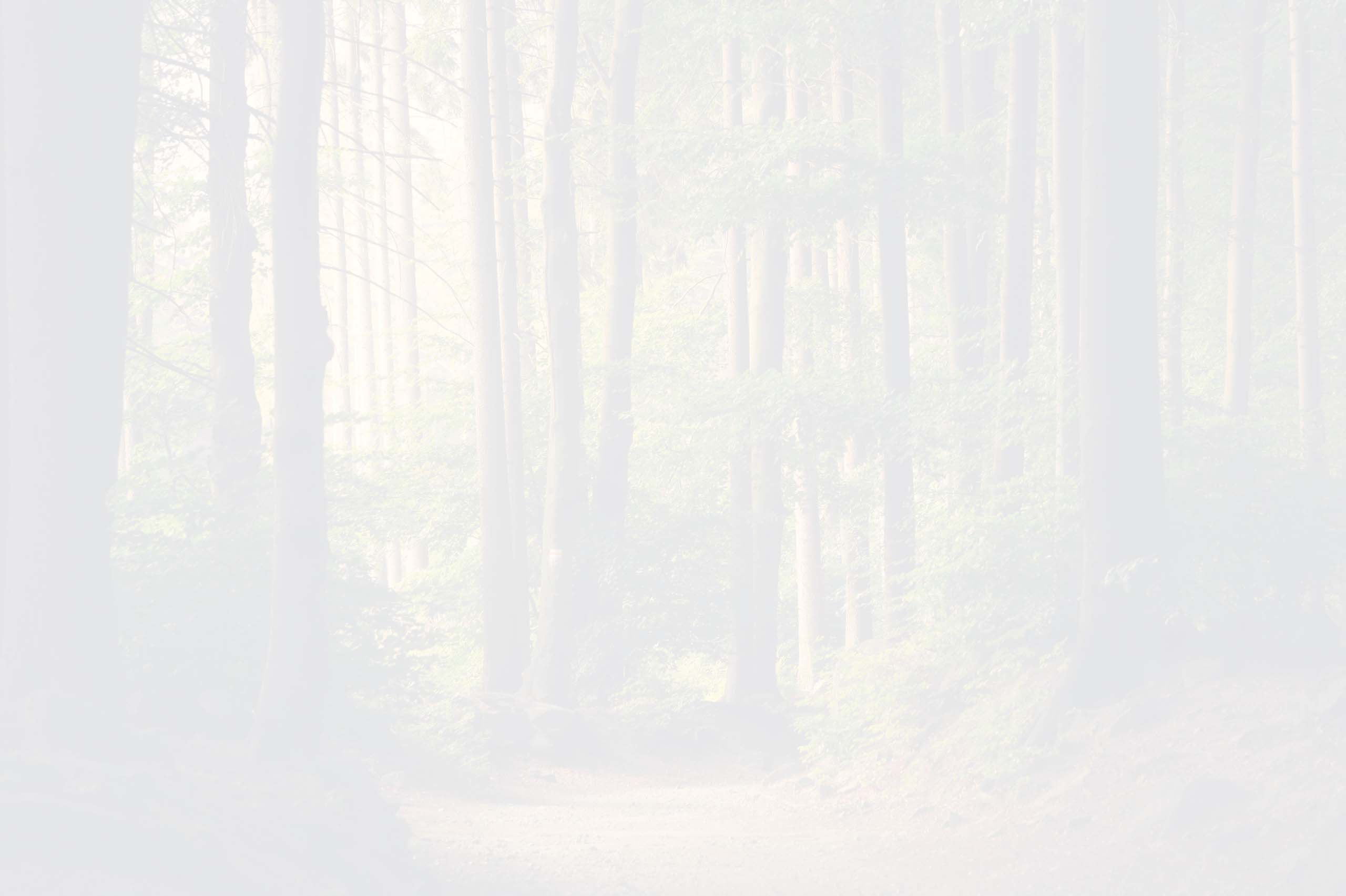 Une exigence c’est :
Ce que l'on attend d’une personne ou d’une circonstance. 

EXEMPLE :
Faire preuve d’assiduité (arriver à l’heure), communiquer adéquatement, faire preuve d’honnêteté, respecter les échéanciers…
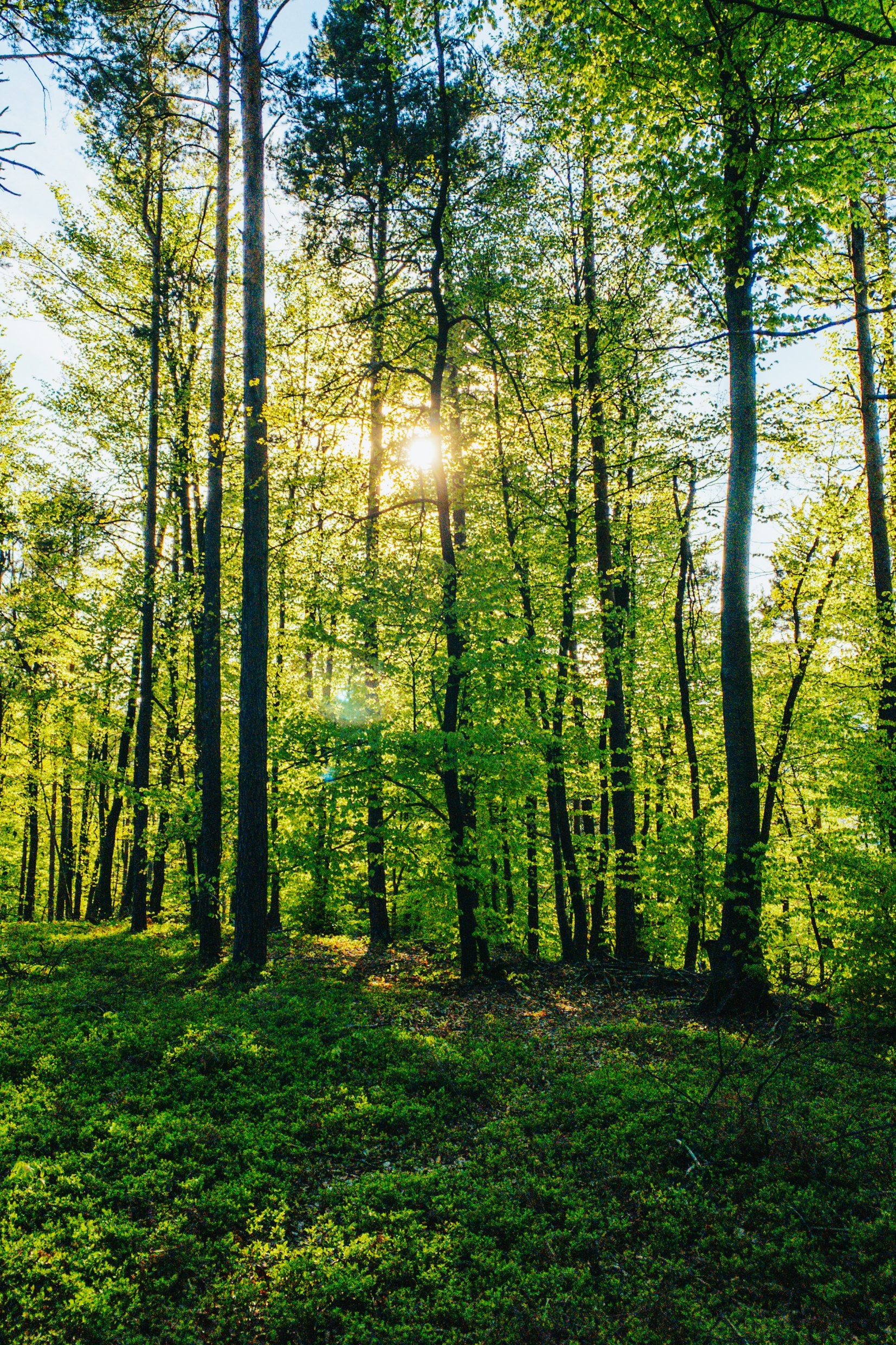 Regardons ensemble l’exercice 1 que tu dois compléter dans ton cahier de l’élève.
Toujours dans la peau d’un caissier dans une chaîne de restauration rapide bien connue…
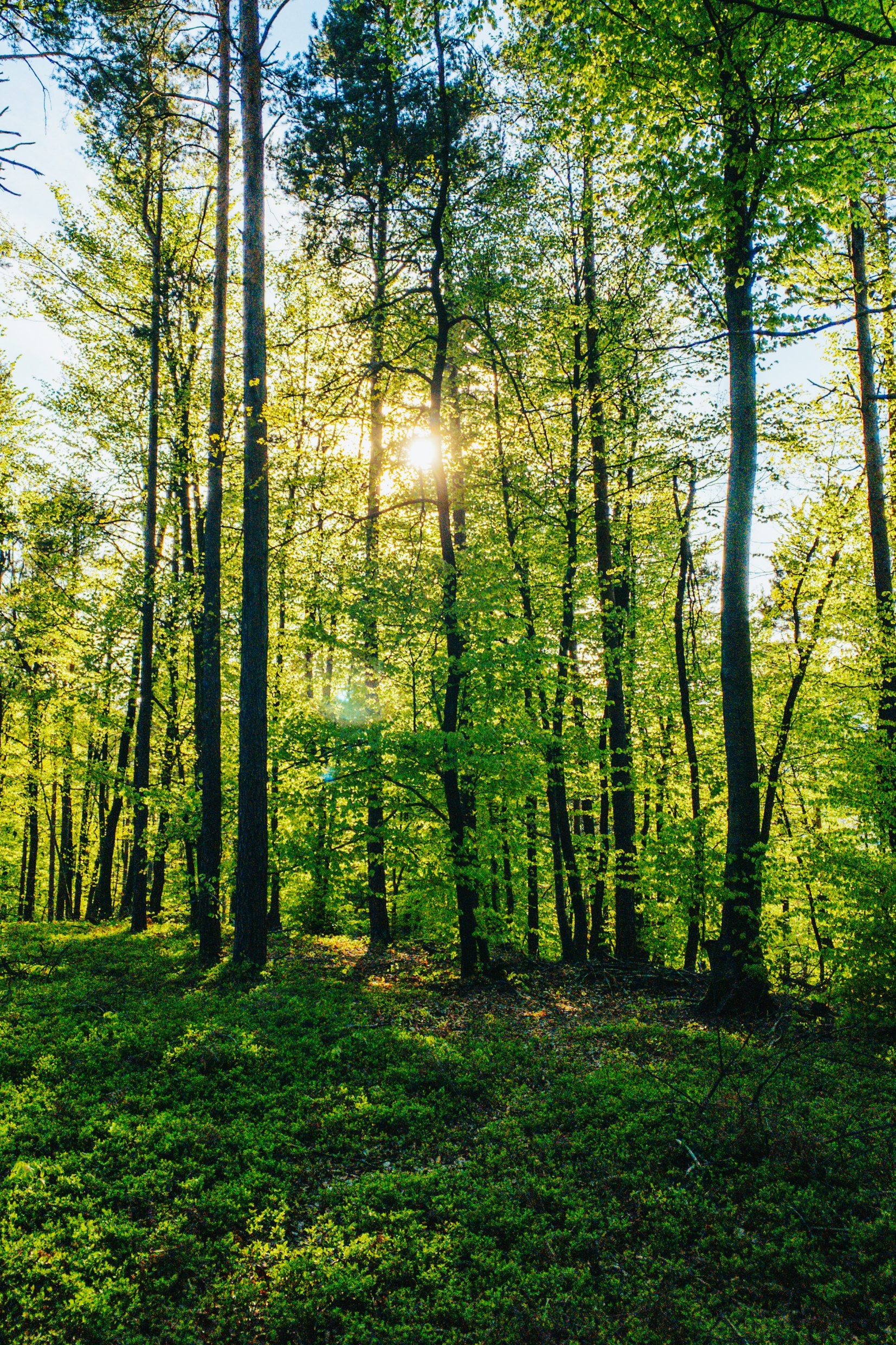 Regardons ensemble l’exercice 2 que tu dois compléter dans ton cahier de l’élève
Laquelle des deux situations ? A ou B ?
Ensuite, réponds à la question #14 dans ton cahier de l’élève
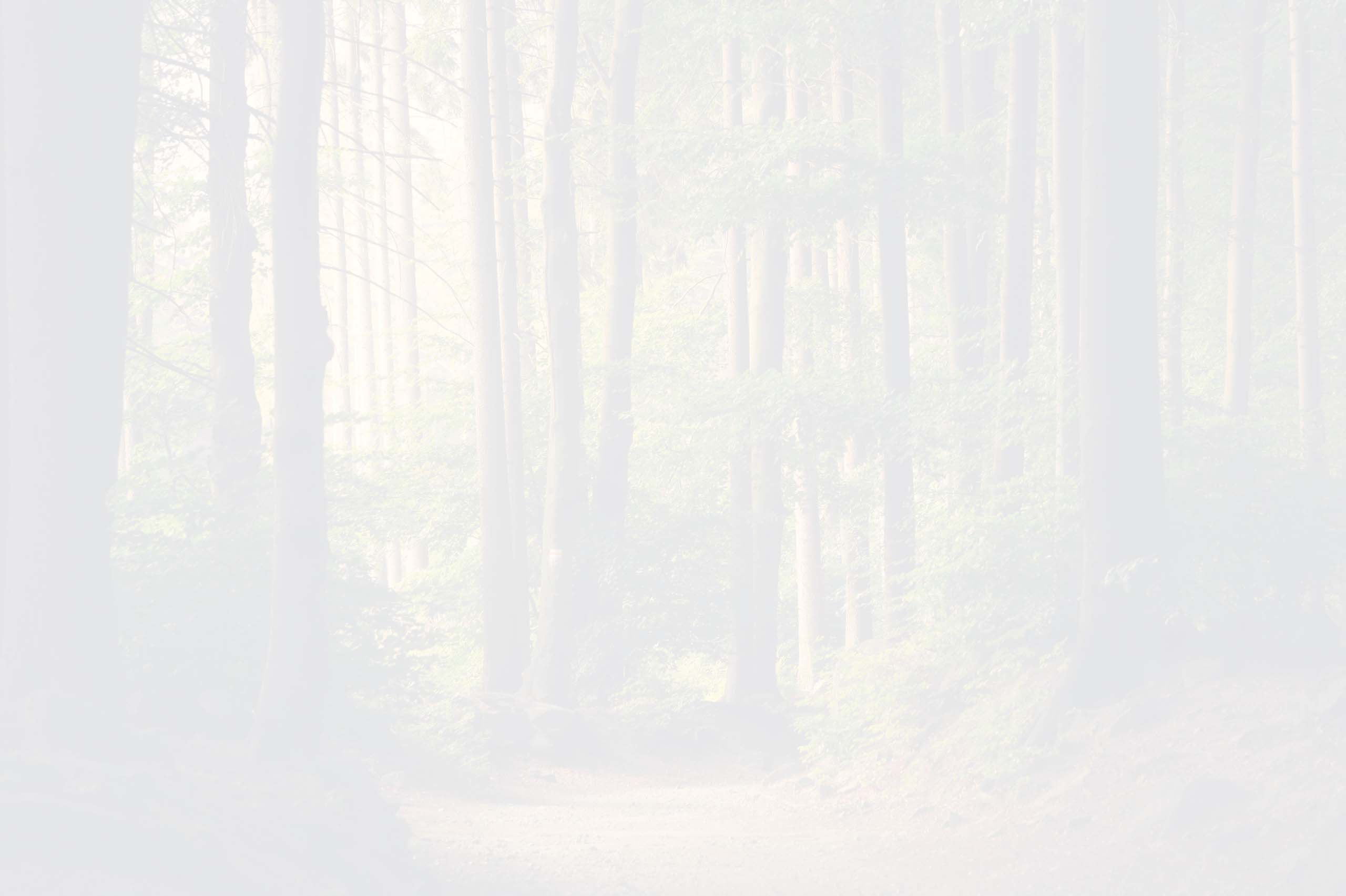 Comment vérifier nos perceptions et exigences du monde du travail ?
Discussions avec des travailleurs de différents milieux
Rencontre(s) avec le professionnel de l’orientation de ton école
Élève d’un jour au cégep ou en formation professionnelle

Participation à des journées carrières
Livres, guides, dépliants officiels
Sites internet reconnus
Témoignages de travailleurs
Rencontre(s) avec des enseignants de programmes d’études
Visites de milieux de travail
Stages en milieu de travail
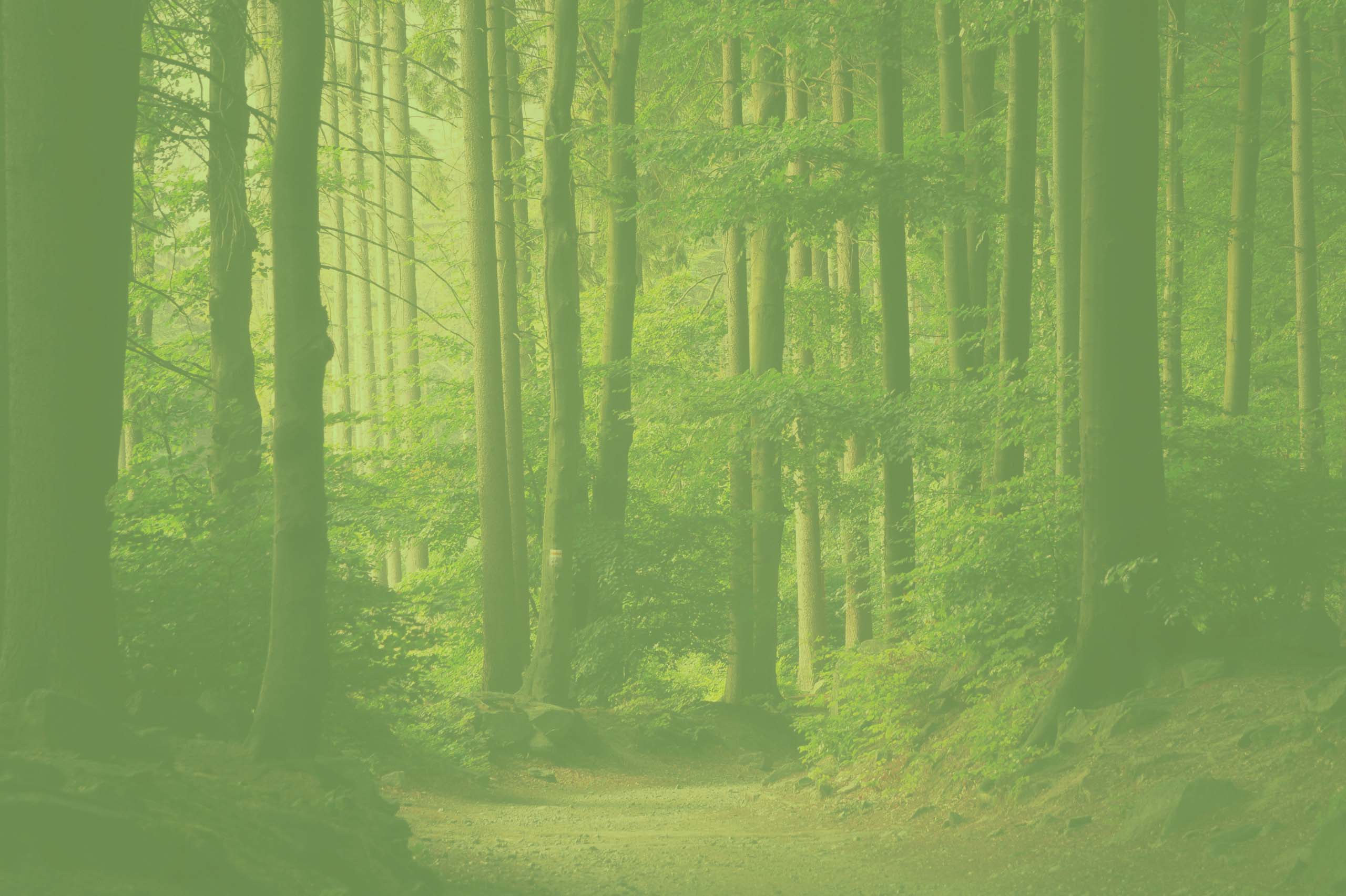 Mission 2
j’apprends à vérifier mes perceptions
Dans cette seconde mission, nous te demandons de mettre en pratique les notions apprises jusqu’à maintenant. Tu auras à effectuer tes propres vérifications à l’aide de recherches.
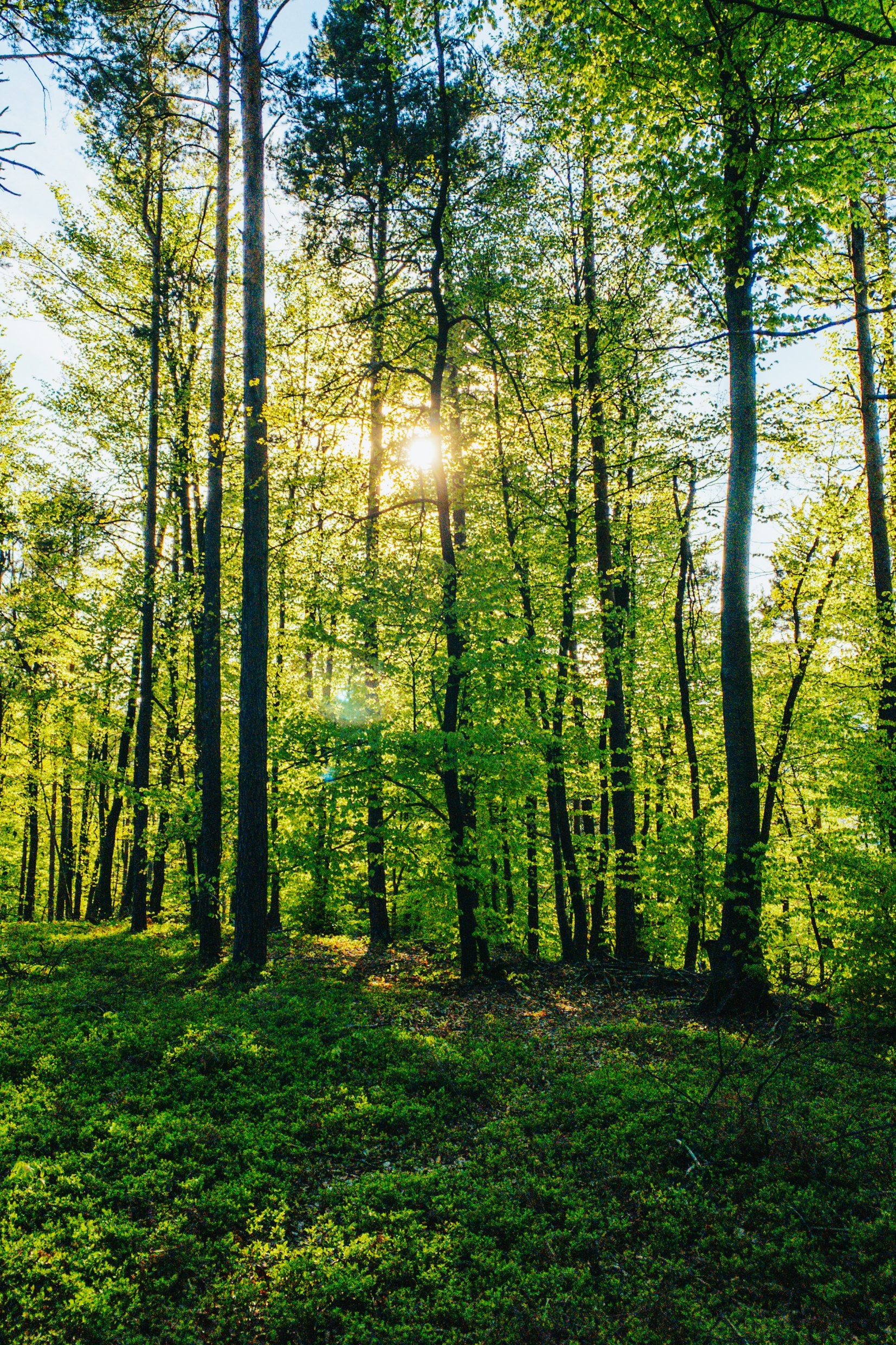 Regardons ensemble l’exercice 3 que tu dois compléter dans ton cahier de l’élève
Mission 2 : j’apprends à vérifier mes perceptions
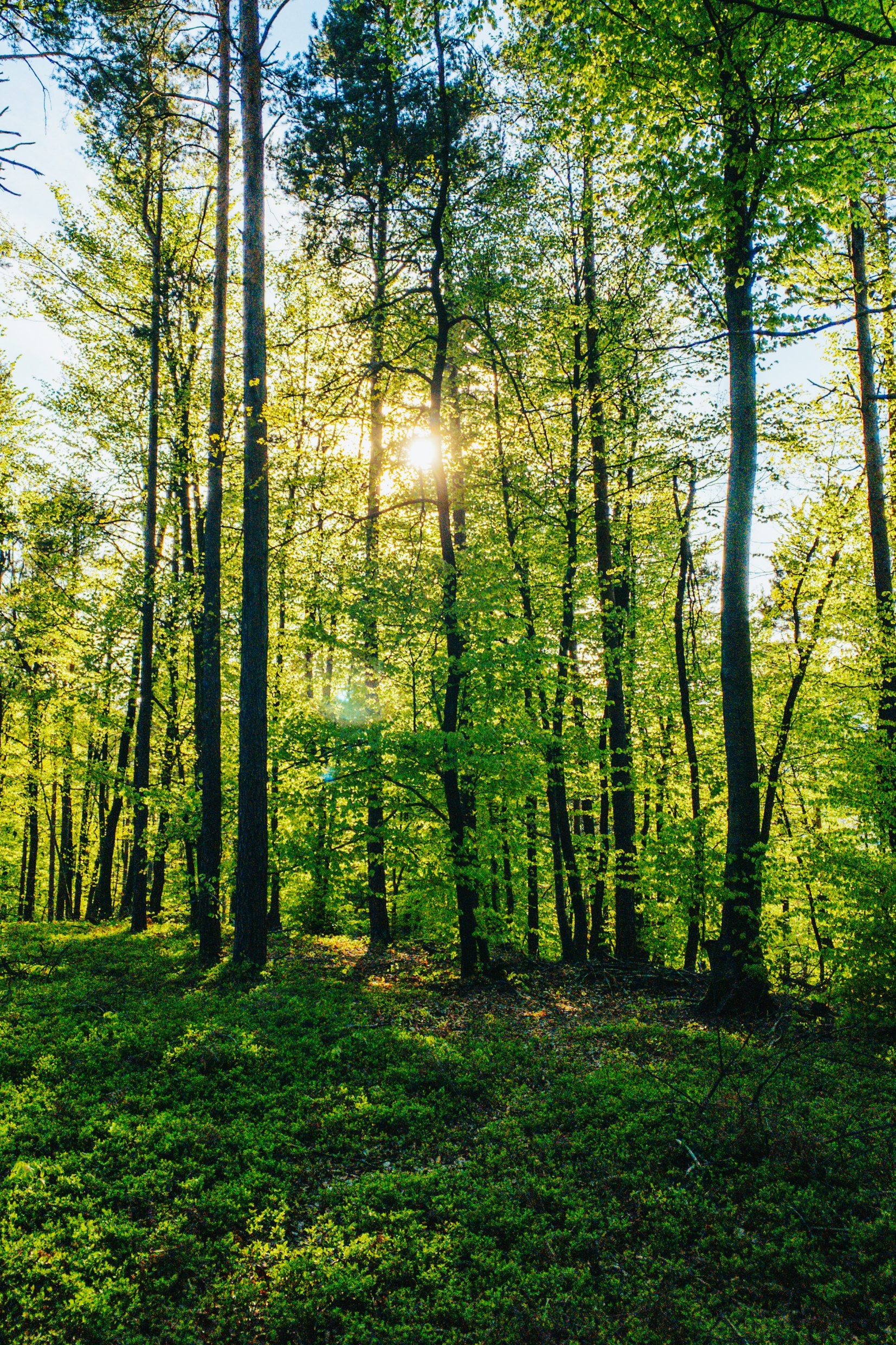 Regardons ensemble l’exercice 4 que tu dois compléter dans ton cahier de l’élève
Enseignant : partager le document « Liens cliquables » aux élèves
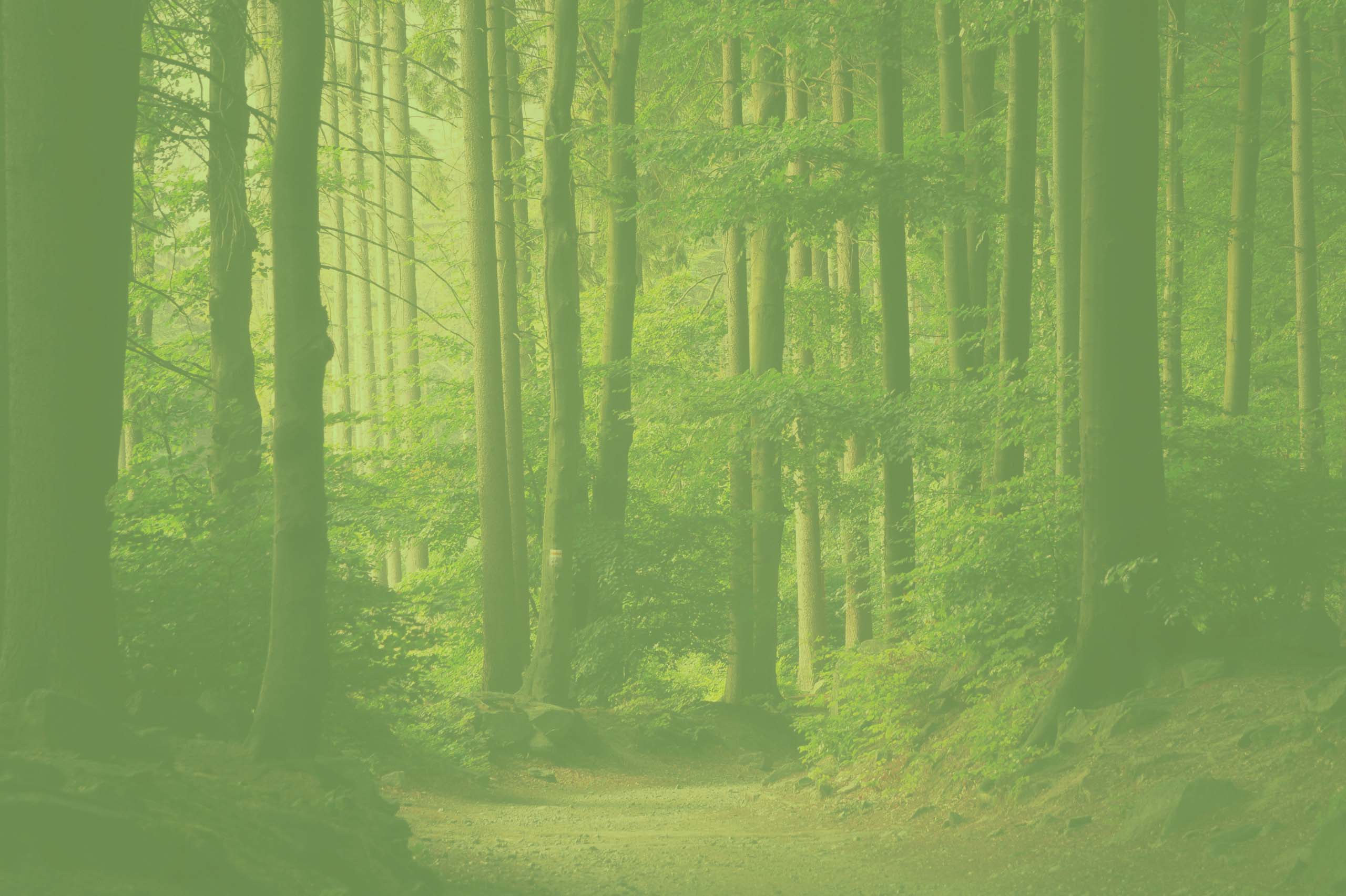 Mission 3
Je réfléchis à ce que j’ai appris dans cette activité pédagogique cosp
Réponds aux questions #15 à 19 dans ton cahier de l’élève